Clustering methods for high-luminosity
ANDREJ Sarnatskiy
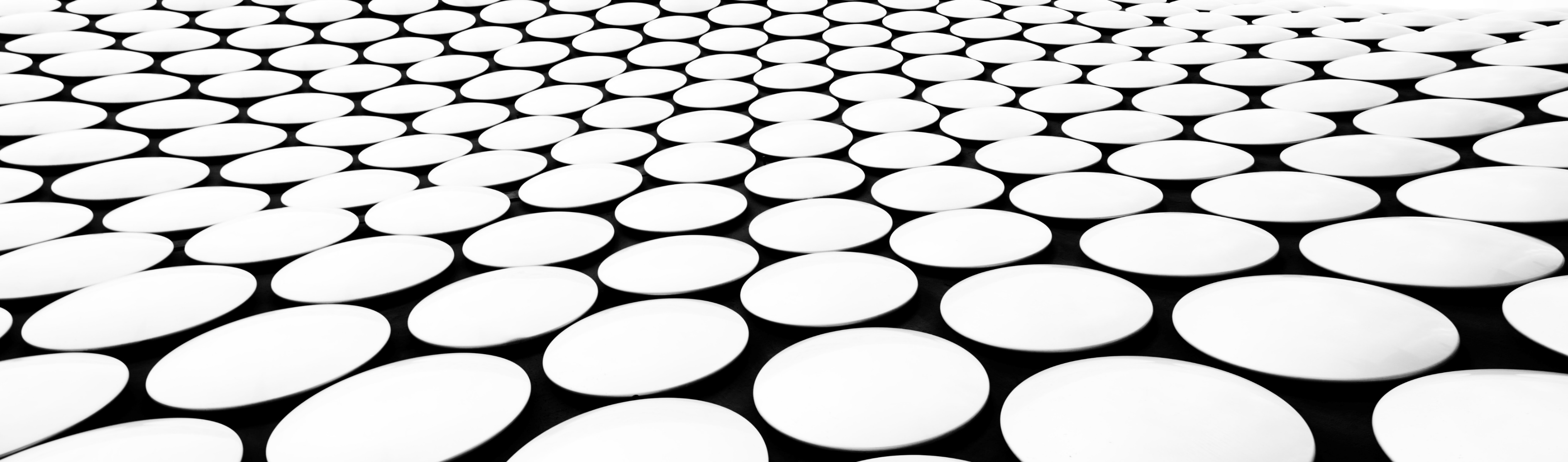 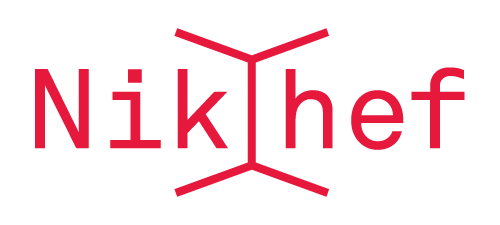 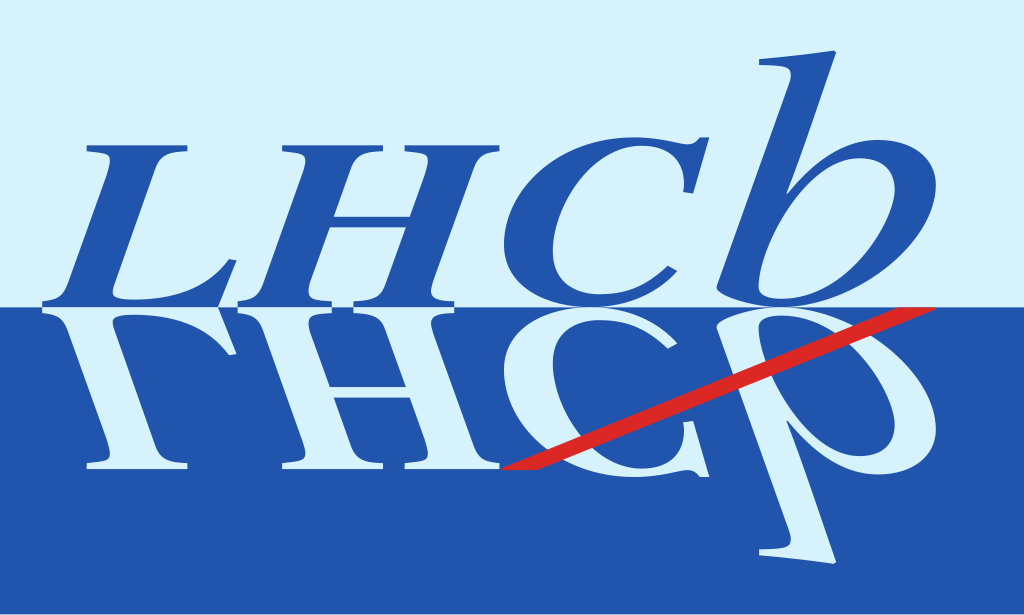 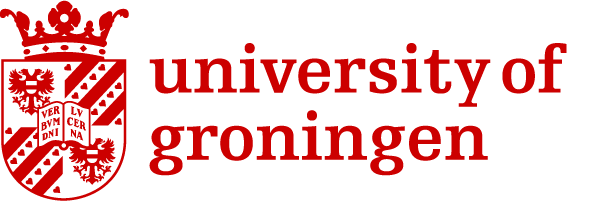 FASTER meeting
20/09/2024
1
Motivation
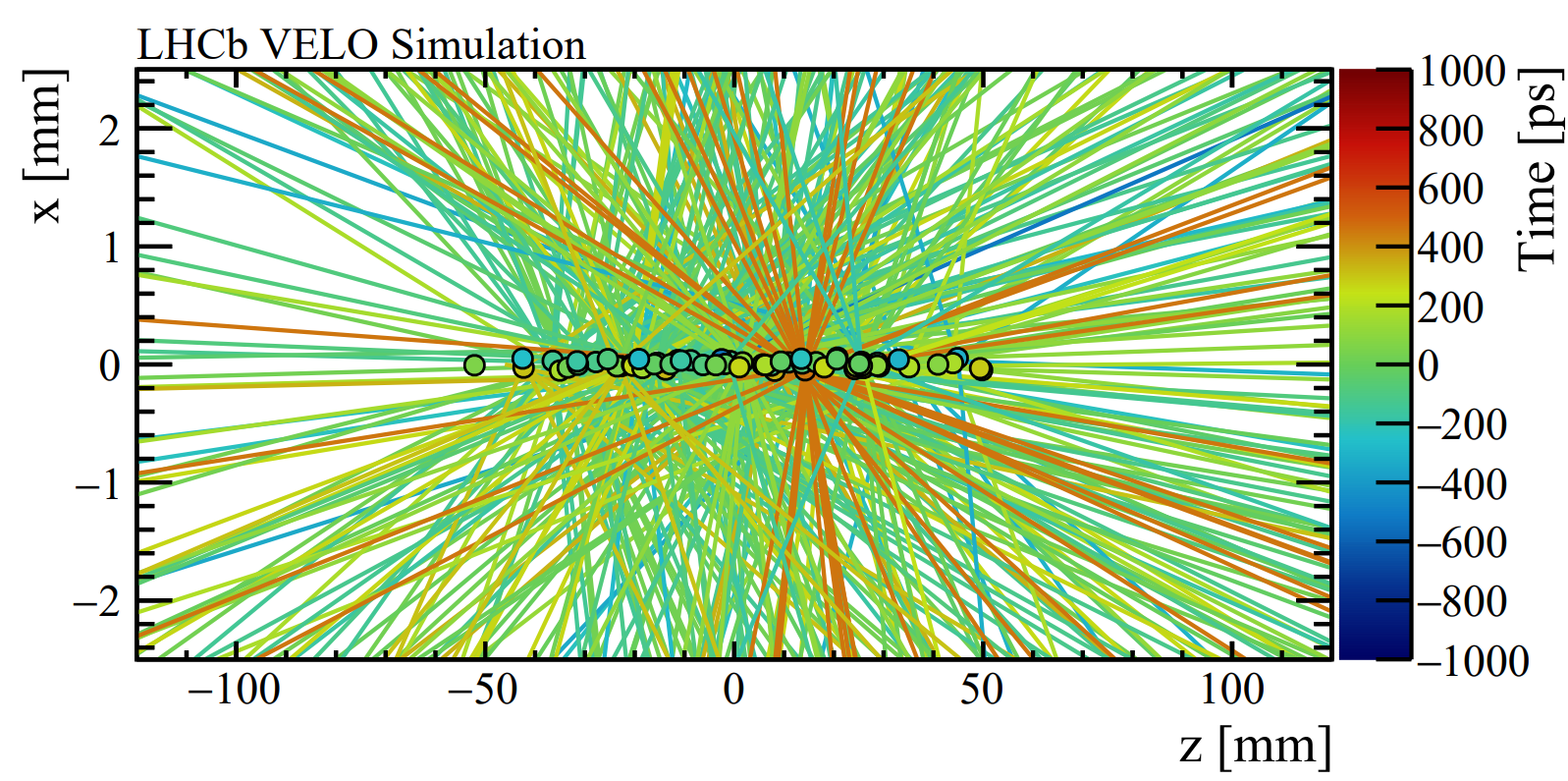 Challenges to get data from chips to trigger farm 
Decrease data rate (compression) 
Distinguish PV events during high pile-up (timing)
Apply corrections as soon as possible for improved reconstruction
What corrections can be applied and where ?	e.g. timewalk correction or hit interpolation
Being part of both R&D and LHCb, analysis is done both on LHCb simulation of run5 and the current hardware.
~ 1.6 Tbps
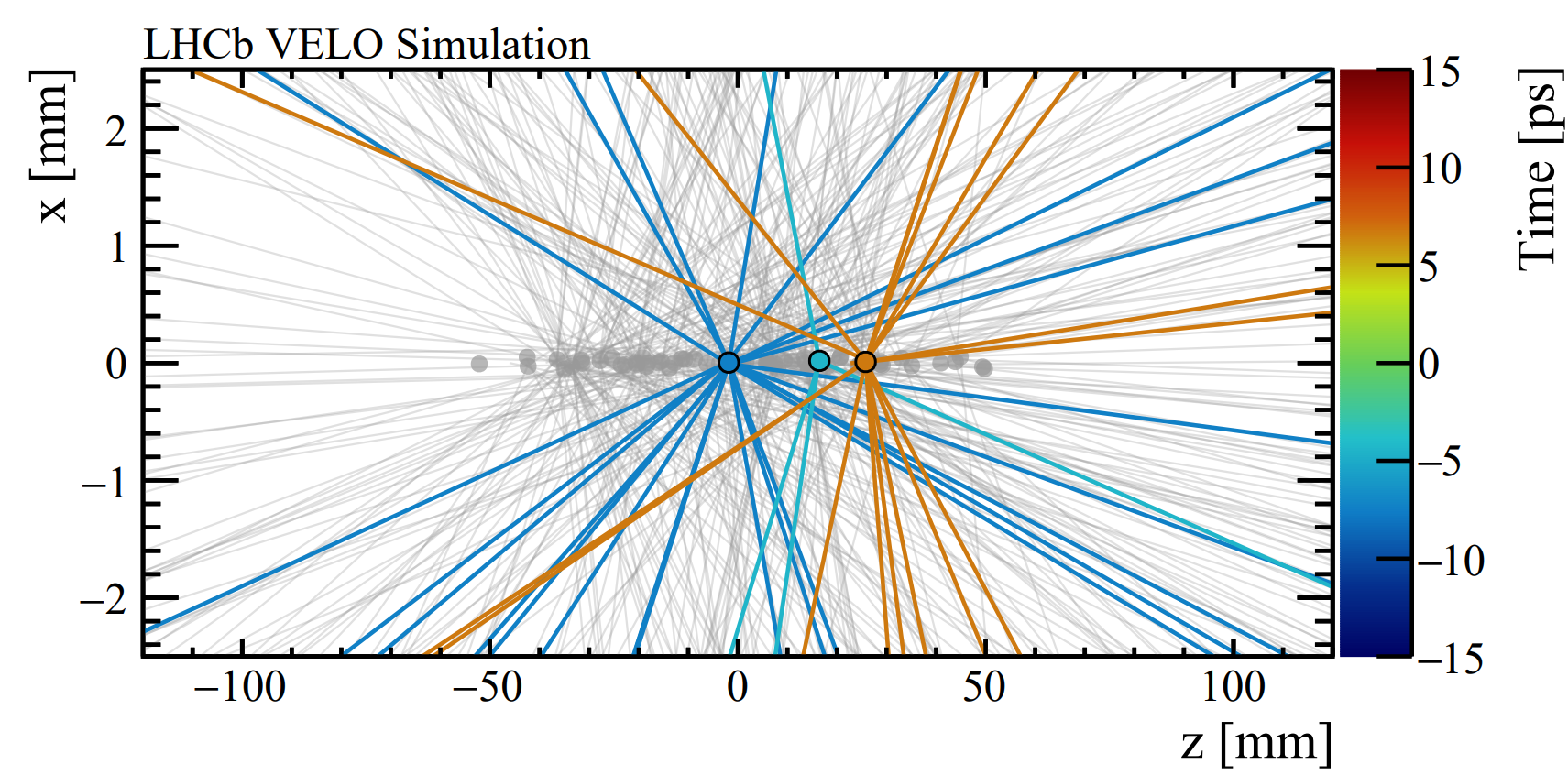 ~ 5 – 40 collisions
Courtesy: R. E. Geertsema
20/09/2024
2
Data processing
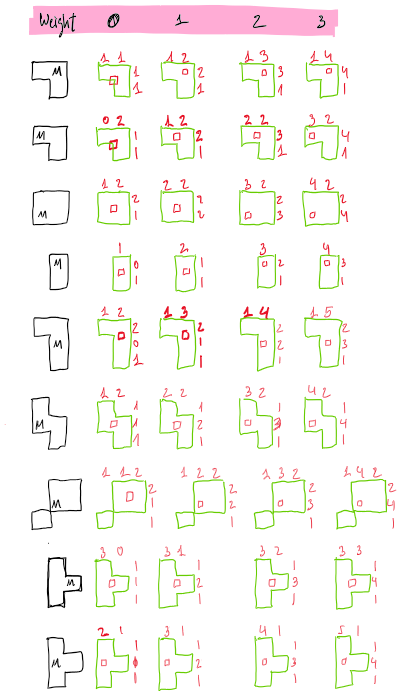 Attempt to reduce data rate by rejection in the ASICs
Uncertainty of hits, e.g. multiple particles mimicking a cluster
No possibility of correcting data afterwards
Is the system reliable for the lifetime of U2?
Current bit structure of TimePix4 still available

The alternative is to apply corrections down the road @ FPGA
Possibility of combining and correcting pixel hit to clusters
Firmware is adjustable
Reference to Xavi Llopart’s presentation: https://indico.cern.ch/event/1381444/
Interesting methodology exists already: https://doi.org/10.1016/j.nima.2016.05.077
20/09/2024
3
LHCb Upgrade 2 simulation
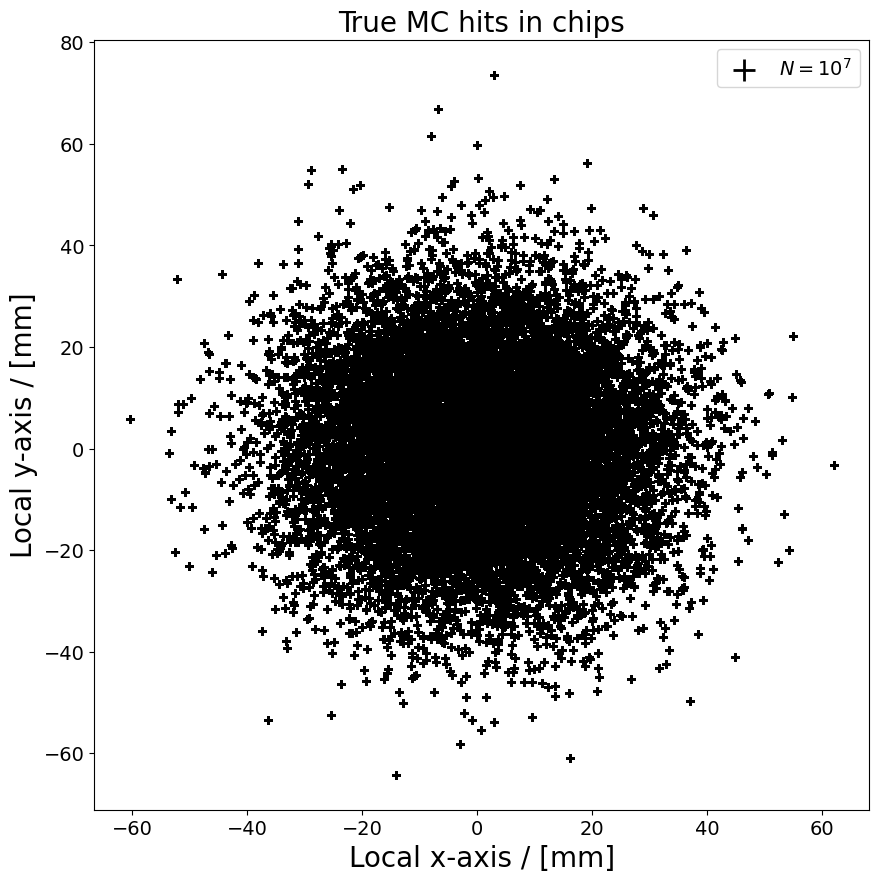 Using LHCb simulation to analyse impact of algorithms
Local (chip) coordinates needed
Failed to use existing functions within LHCb software
No geometry information found
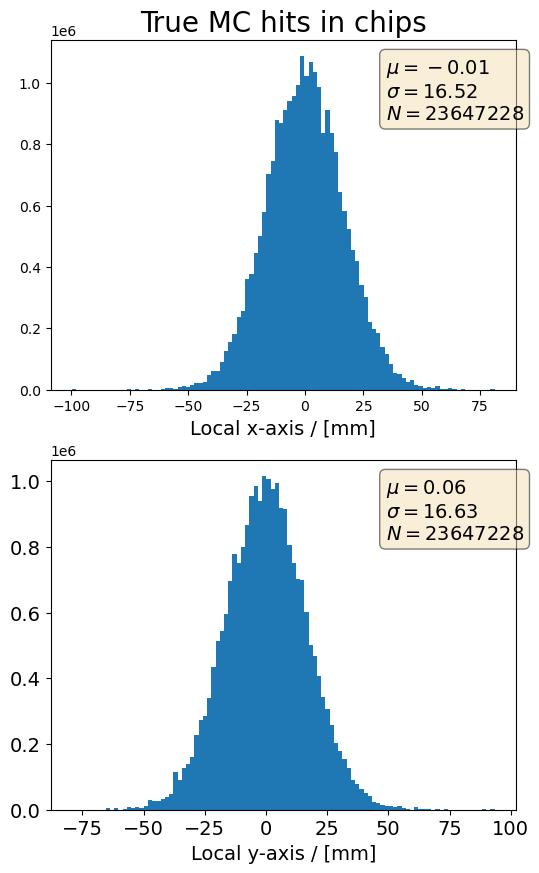 20/09/2024
4
Struggle of duality
Either run the LHCb simulation ones, then do analysis/transformations later
Or implement additional code in the simulation
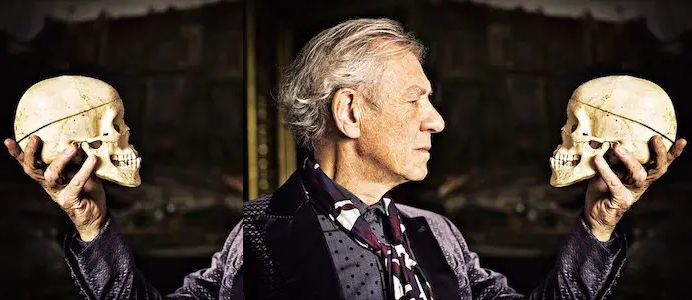 Offline Python
analysis code
in Jupyter
Online C++
algorithm
in Gaudi
20/09/2024
5
OFFLine analysis
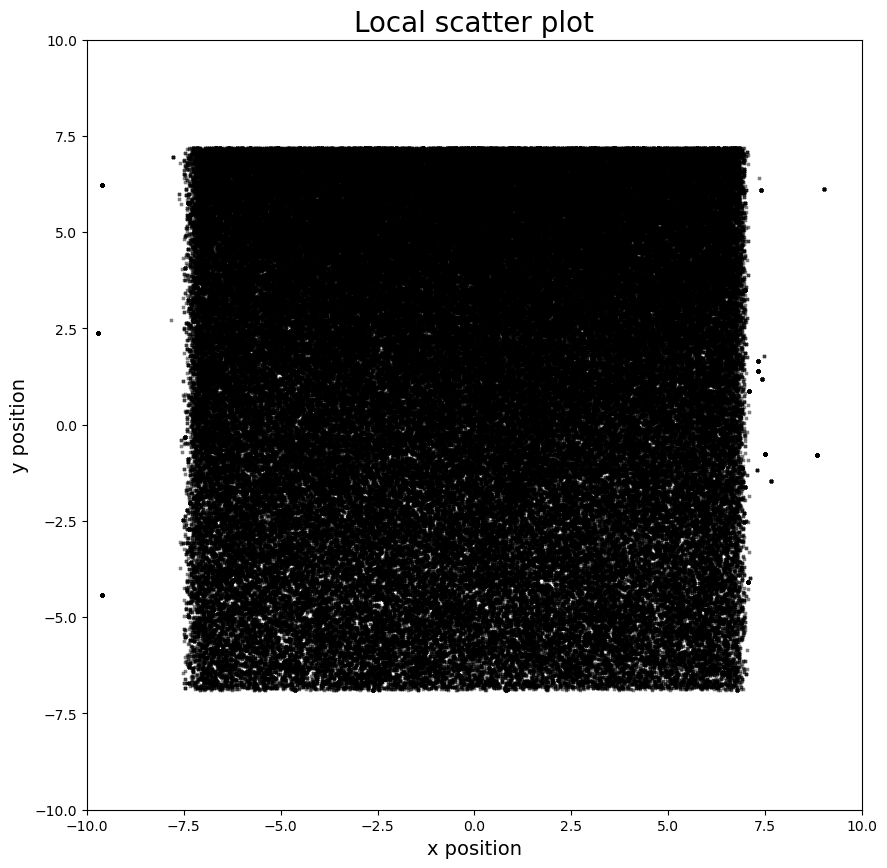 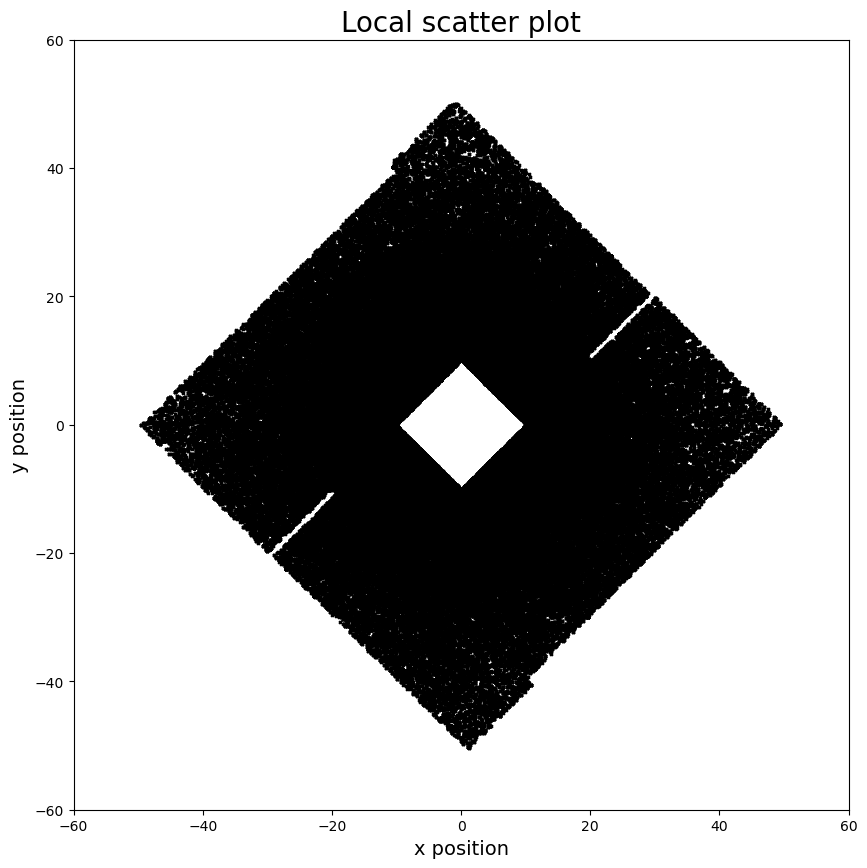 Global to local mapping
Columns and rows aligned, reflected if needed
Additional micro alignment applied
Source for systematic uncertainty
20/09/2024
6
Microalignment
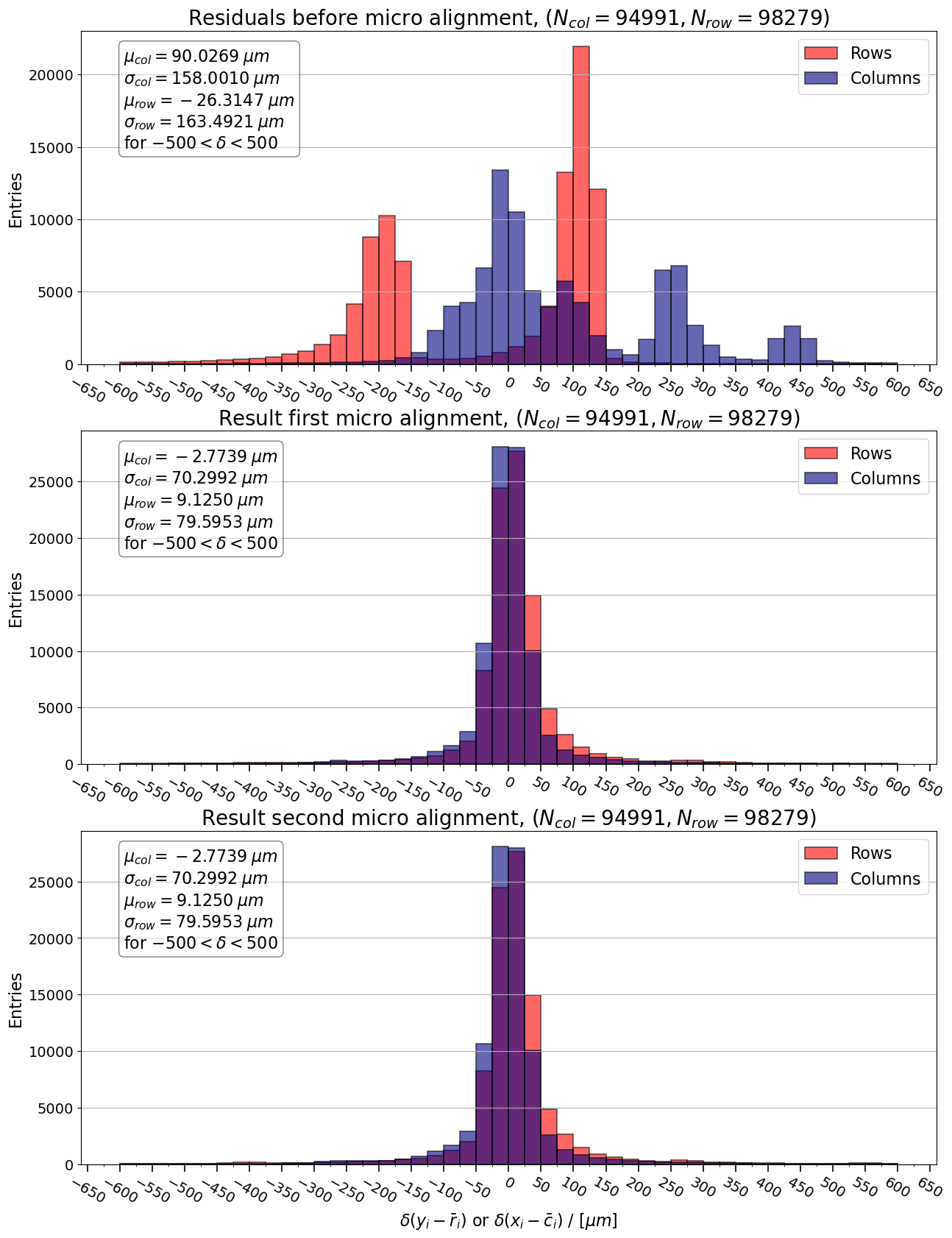 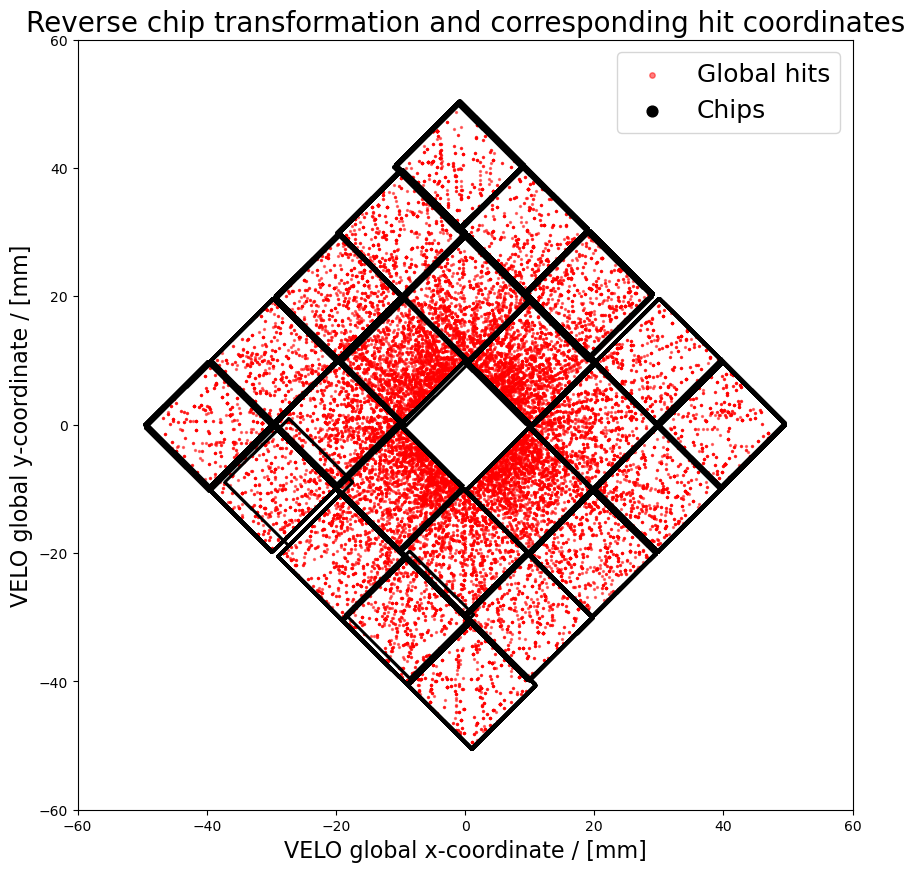 20/09/2024
7
Clustering interpolation
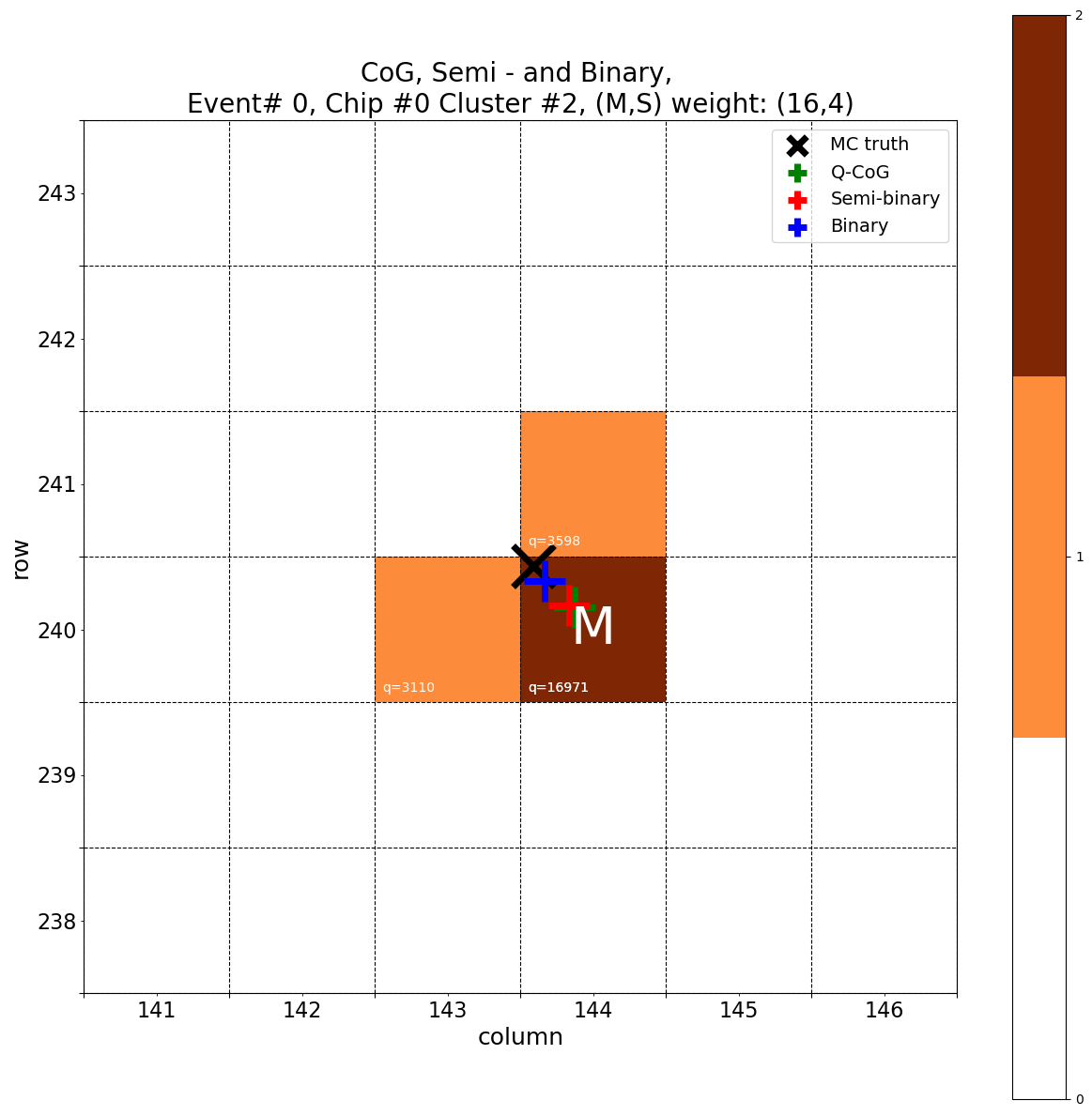 Three methods tested:
Charge weighted center of gravity (CoG)
BinaryEvery pixel in cluster has equal weight
Semi-binaryPixel with highest collected charge is Main pixel (M), others are Spectators (S). Different ratio’s (M/S) tested.
20/09/2024
8
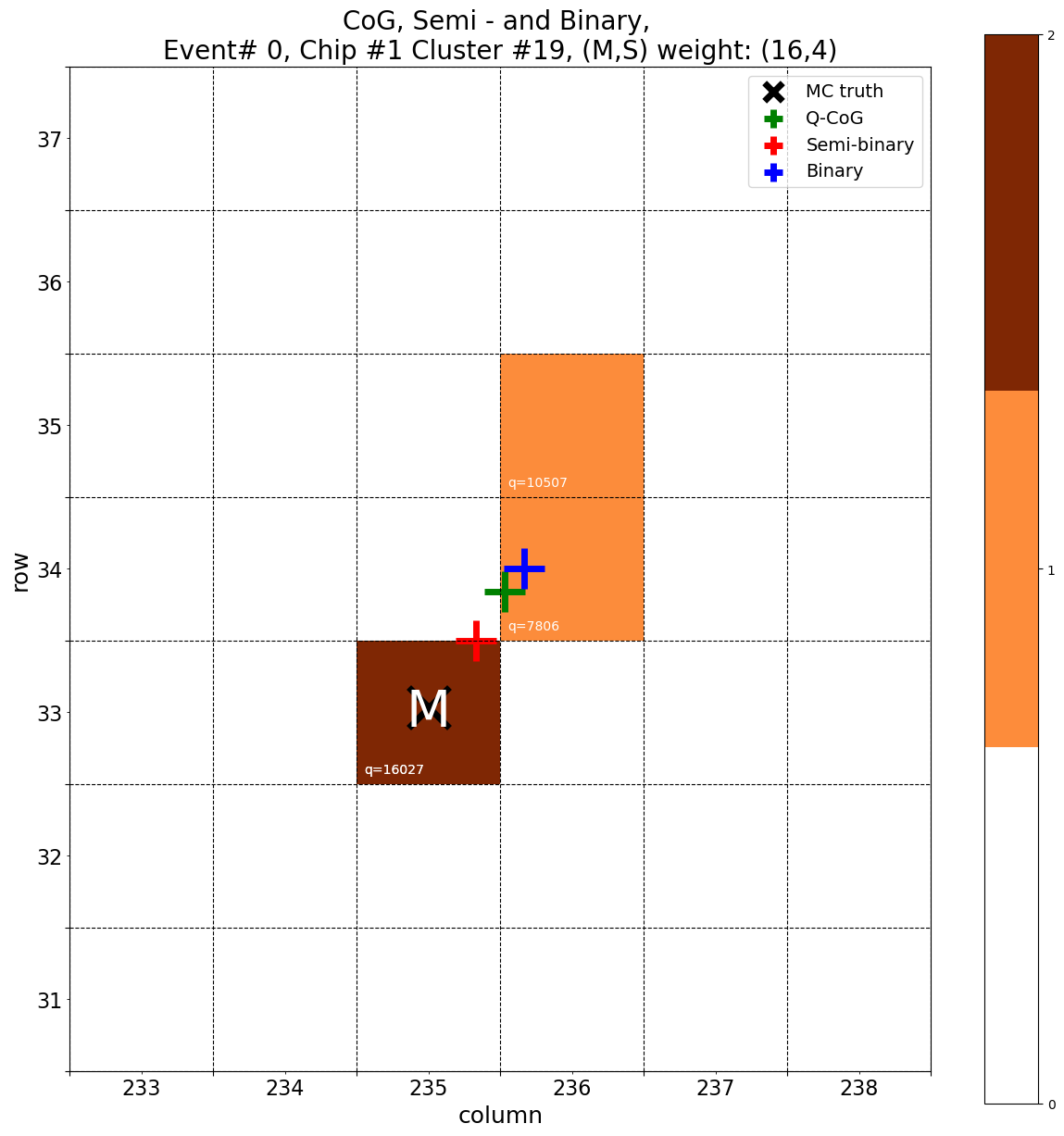 Clustering interpolation
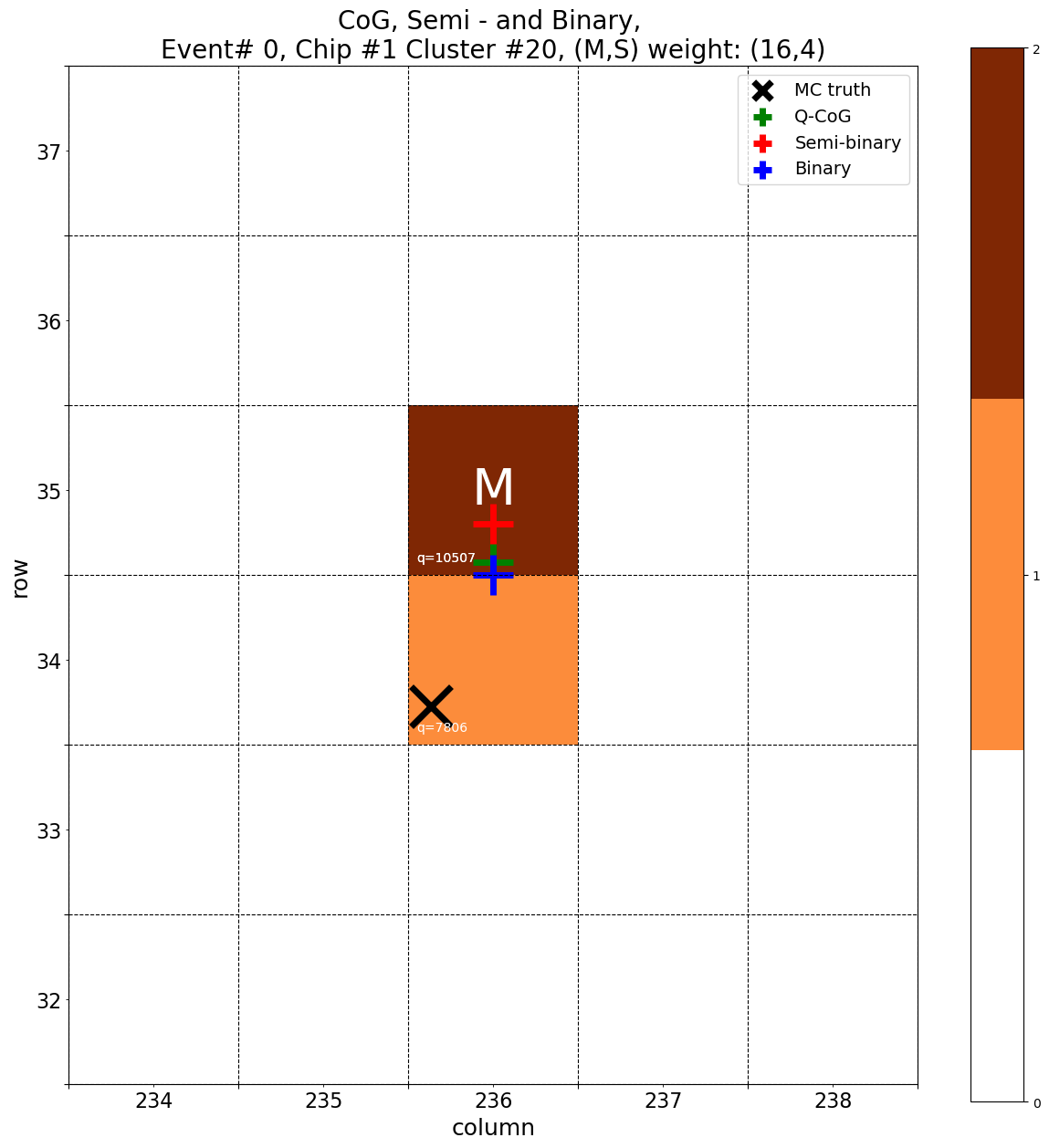 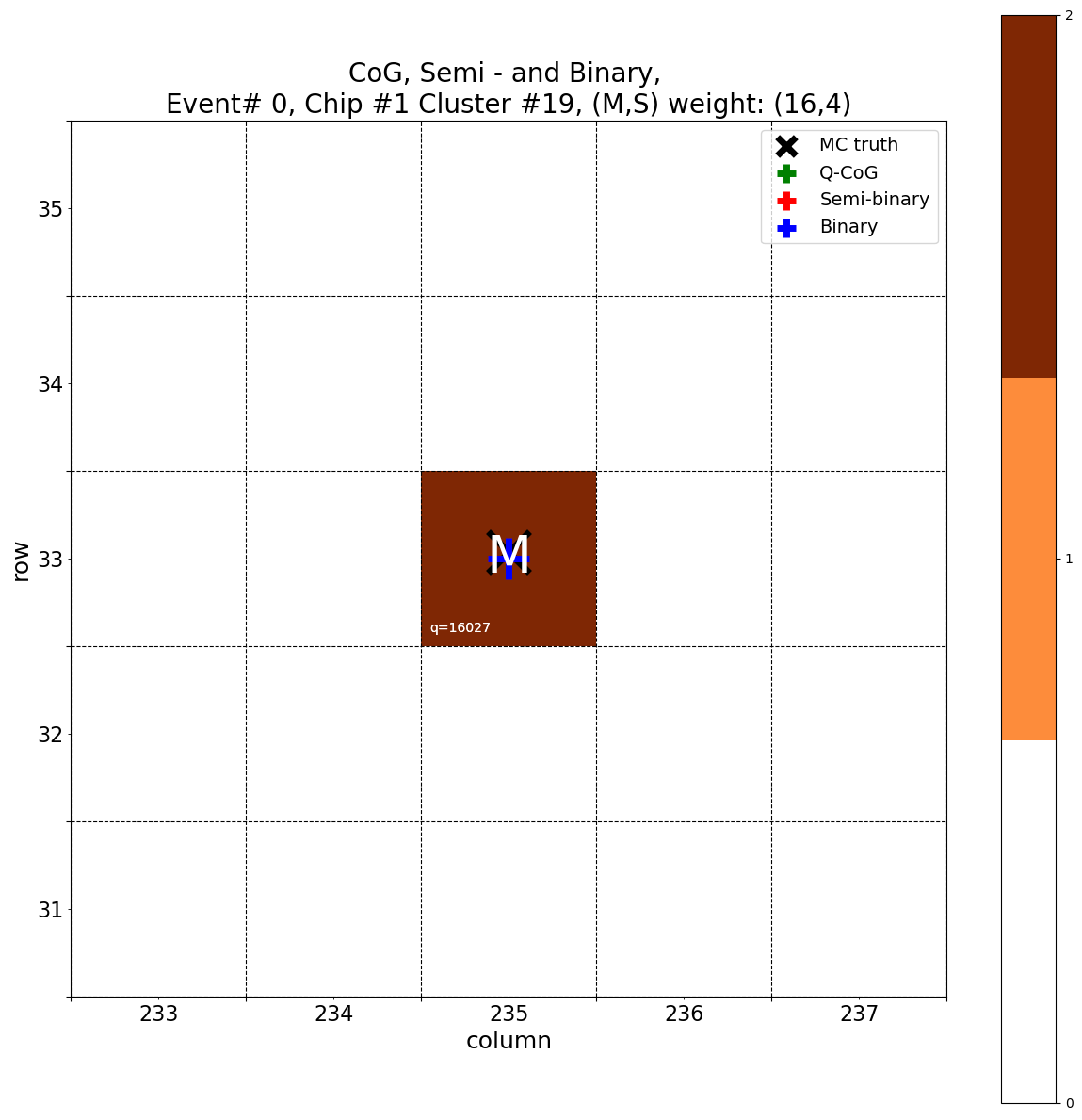 20/09/2024
9
Results
All results are work in progress. Additional checks are still being made.
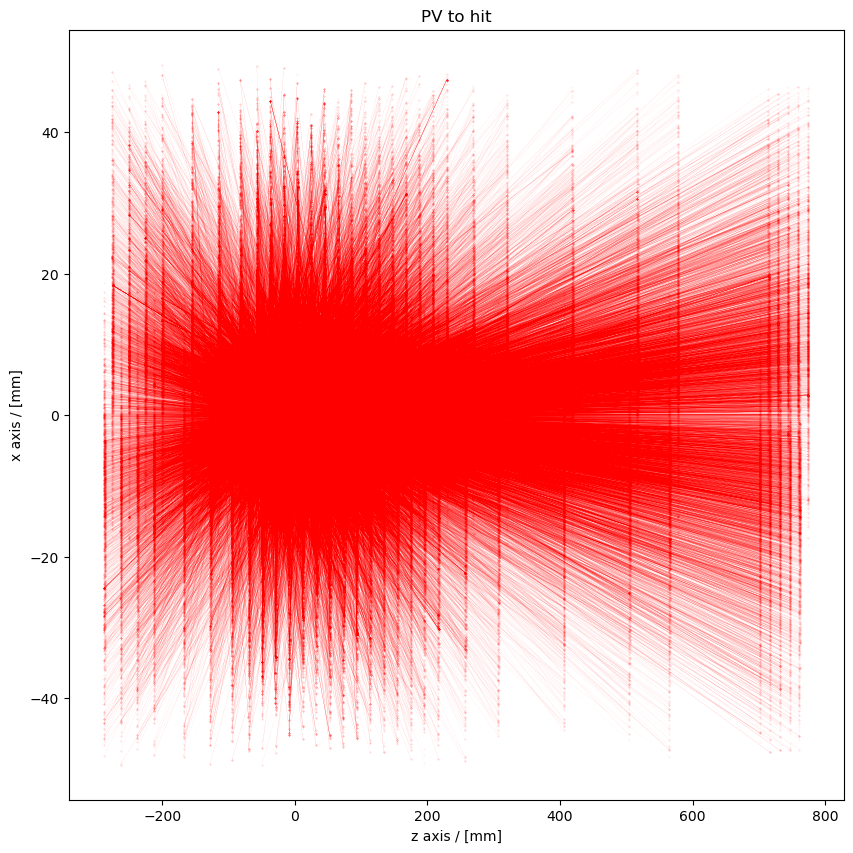 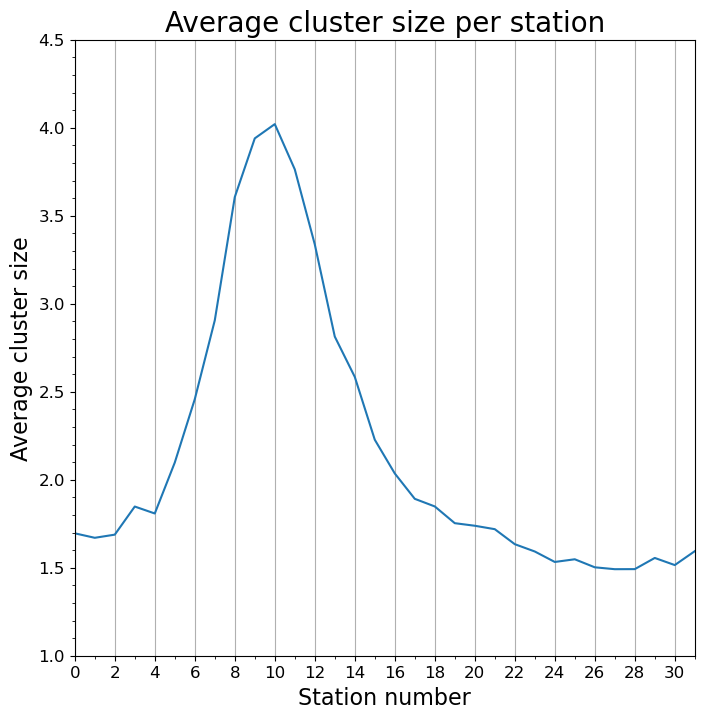 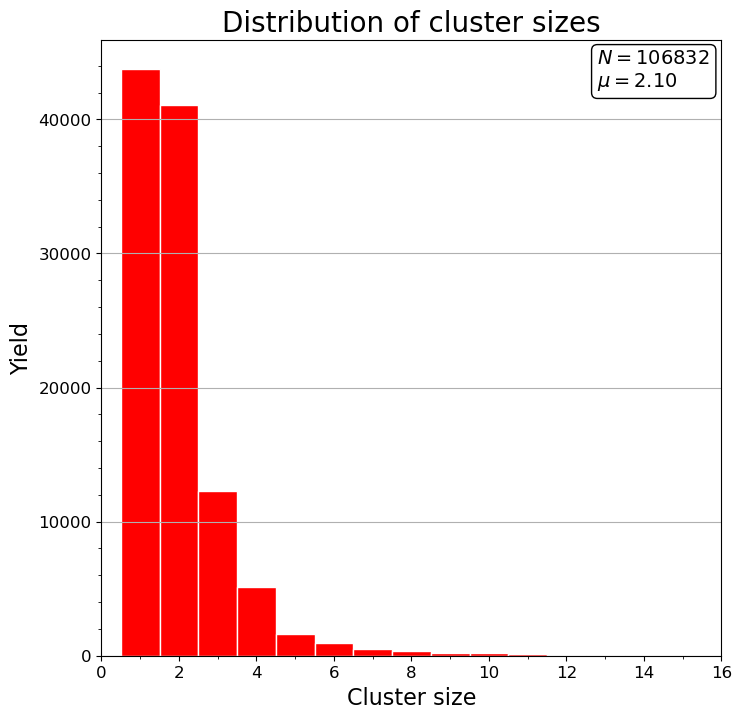 20/09/2024
10
Results
Some residuals are of order ~ 2000um
Caused either by the alignment or huge clusters
Different (M/S) ratio’s tested:
For different cluster size’s
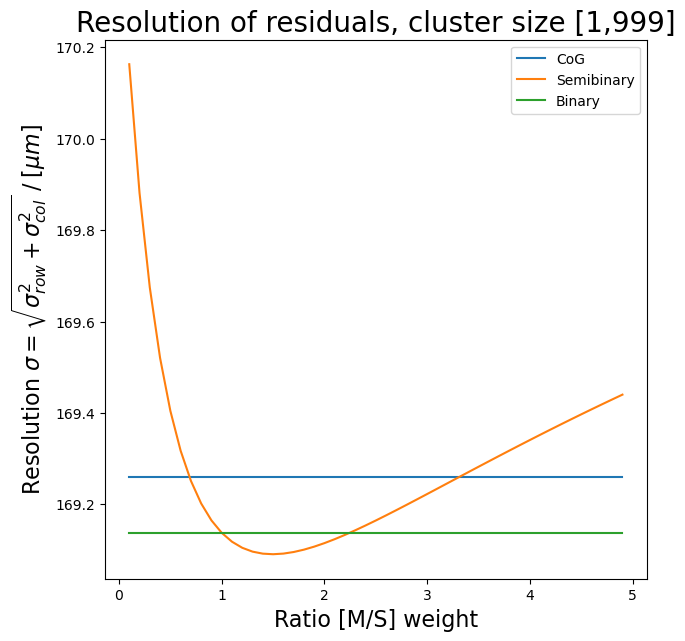 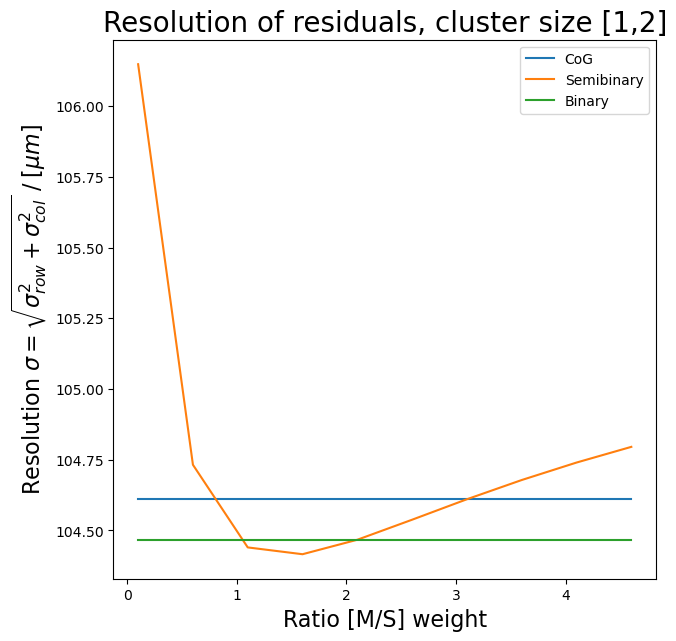 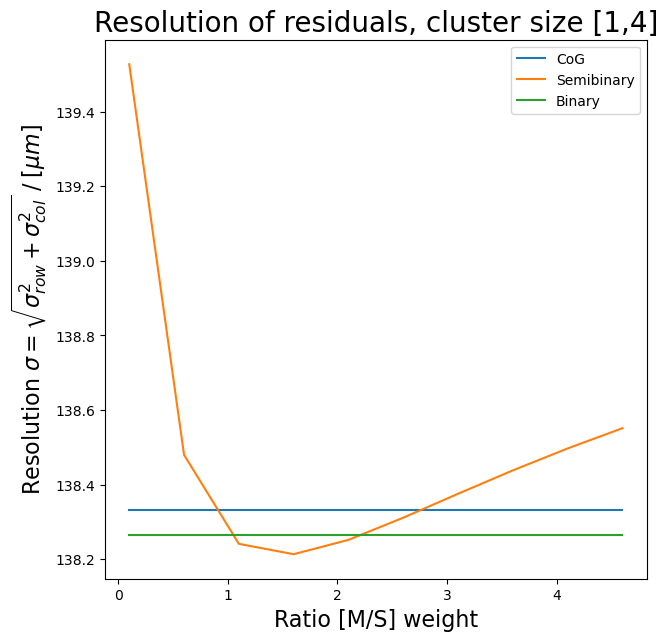 20/09/2024
11
Results
If |residuals| > 300 um filtered out:
Filtering out unphysical results shows better resolution
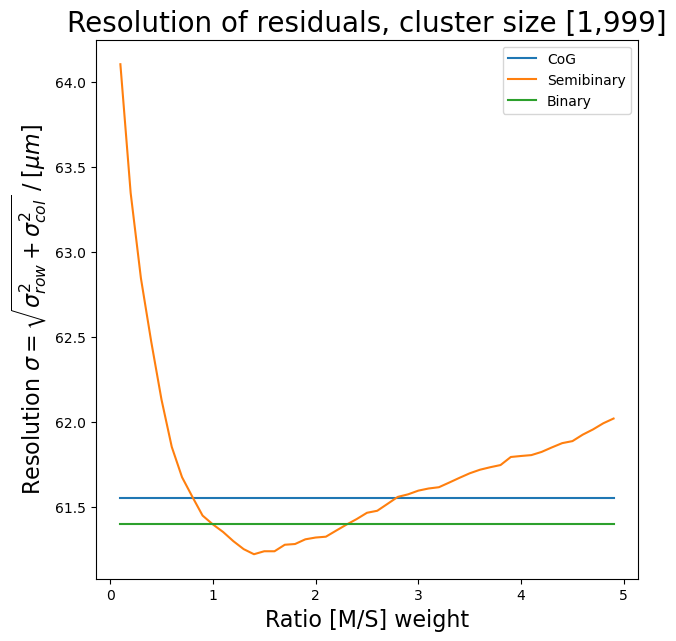 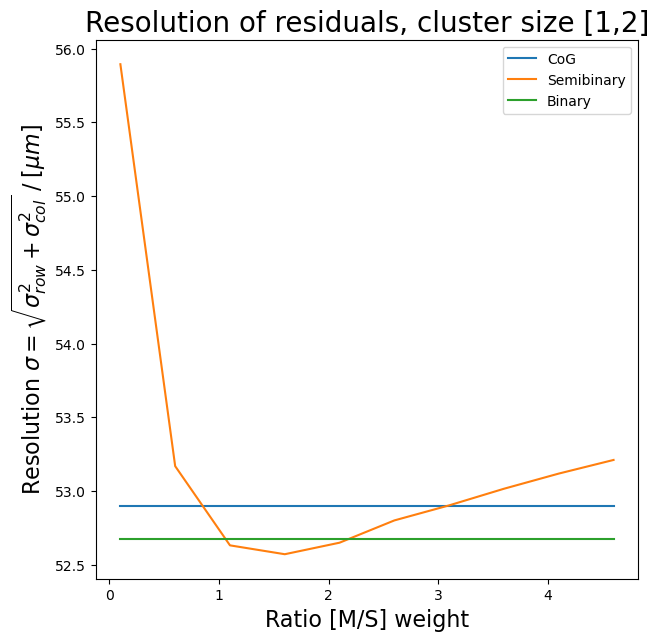 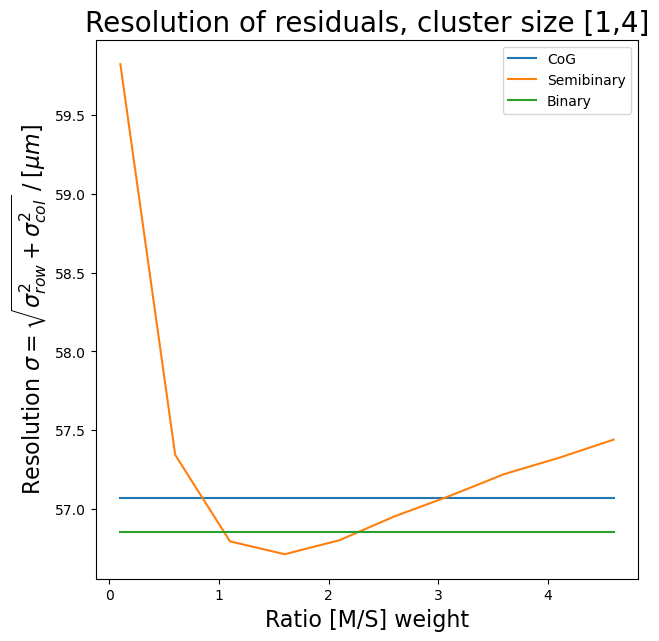 20/09/2024
12
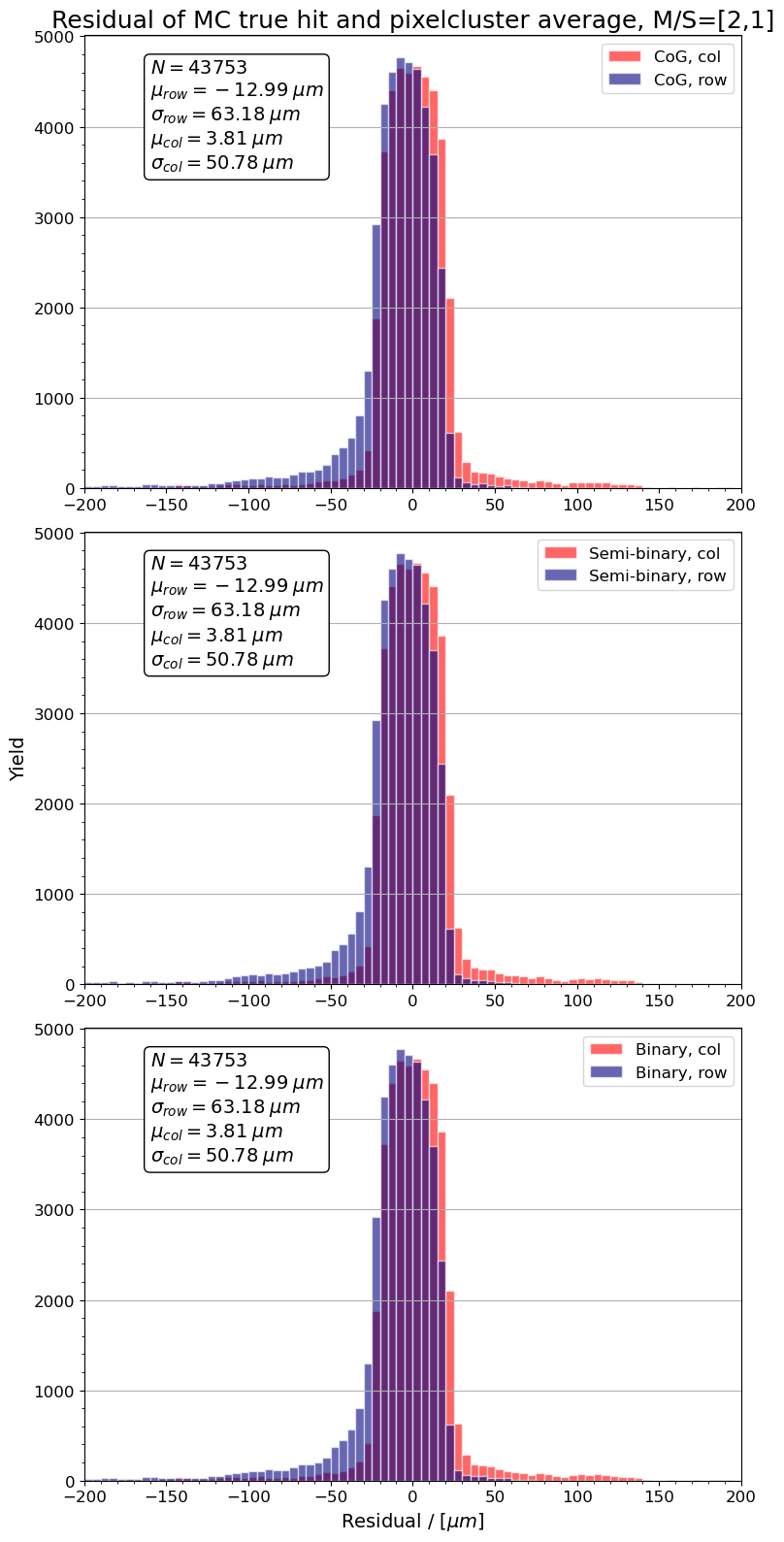 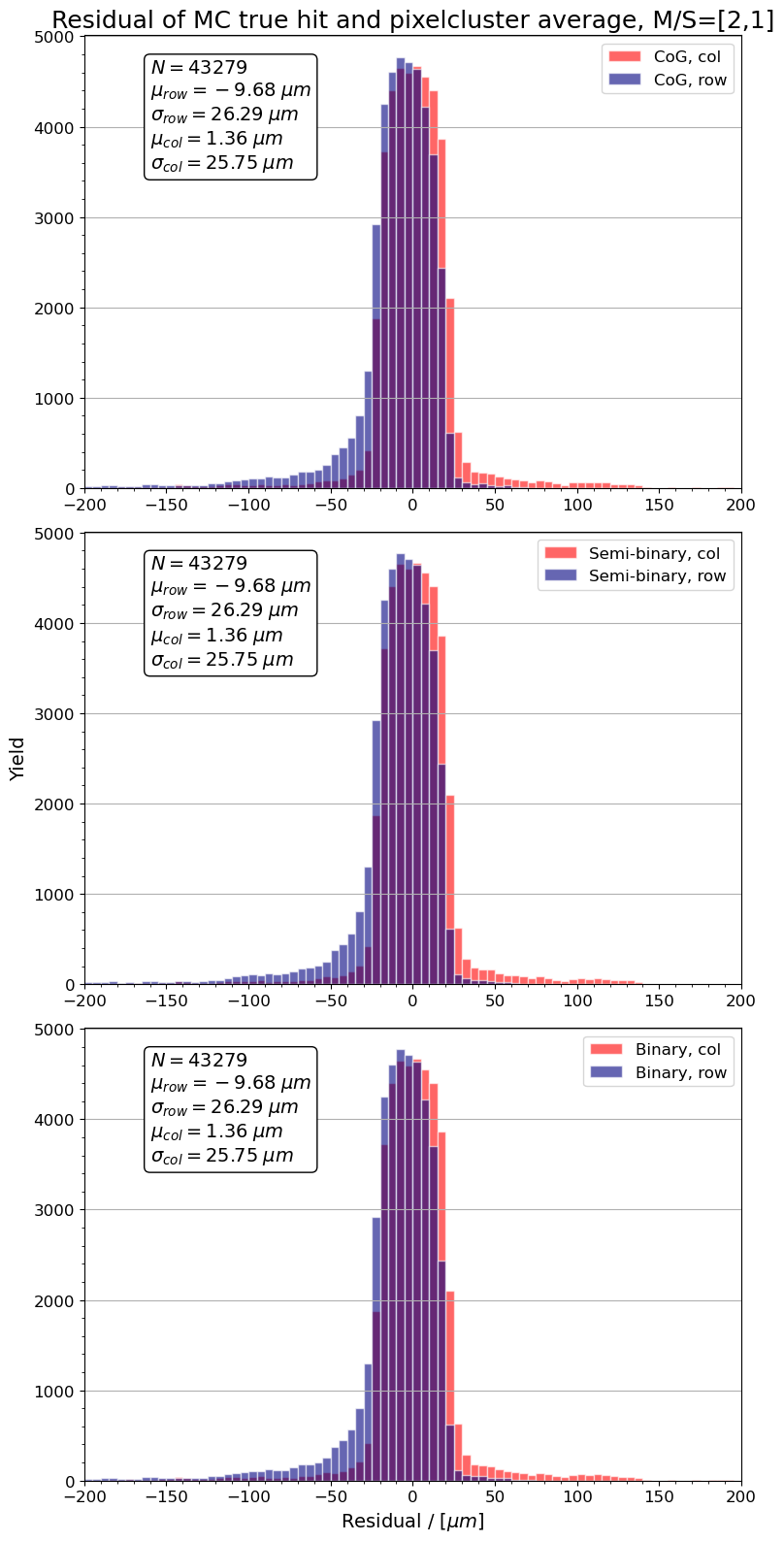 Results
|res|>200um filtered
Sanity check
Local residuals,single pixel clustersunfiltered
20/09/2024
13
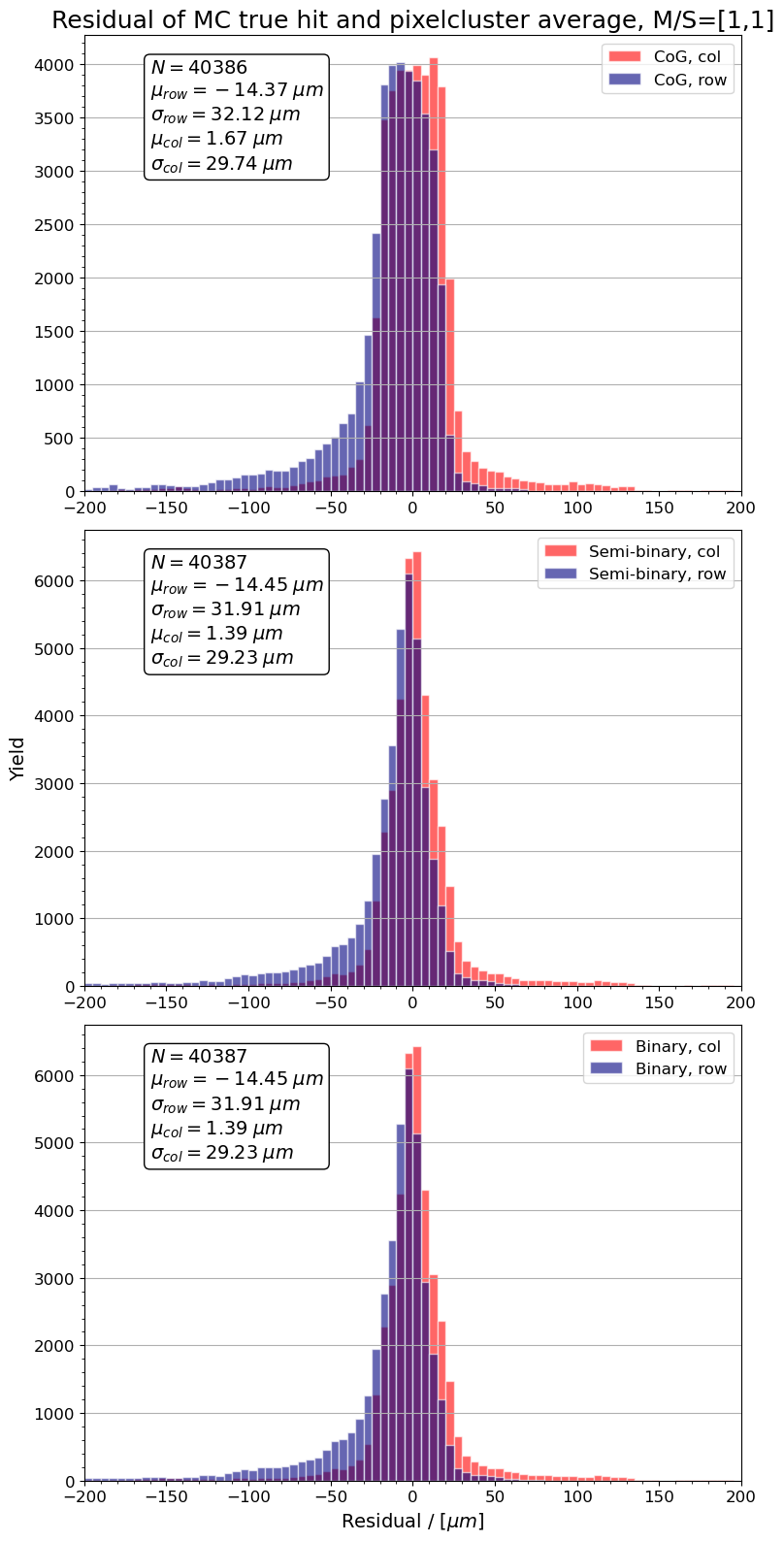 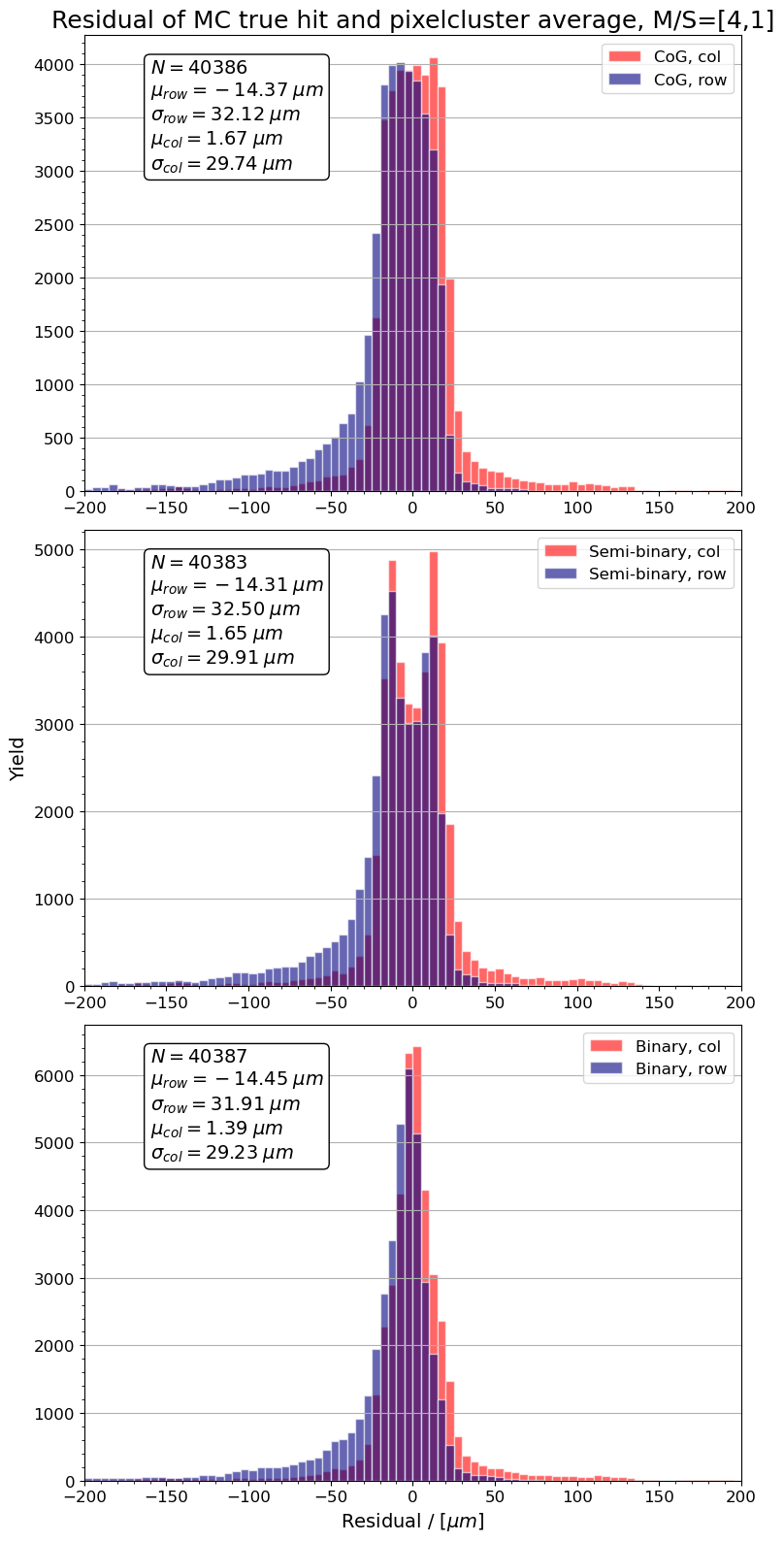 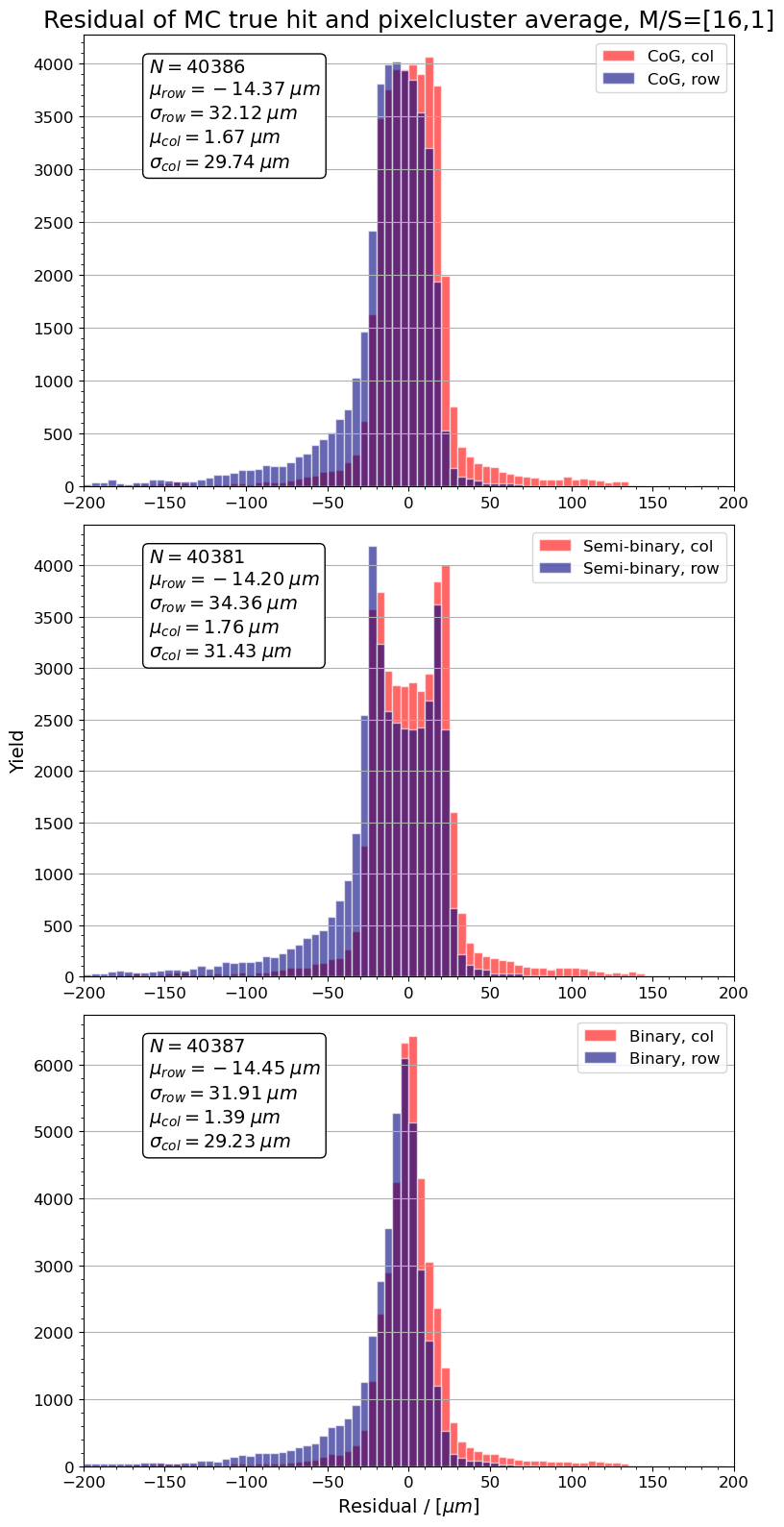 Results
Local residuals,double pixel clusters|res|>200um filtered
20/09/2024
14
Results
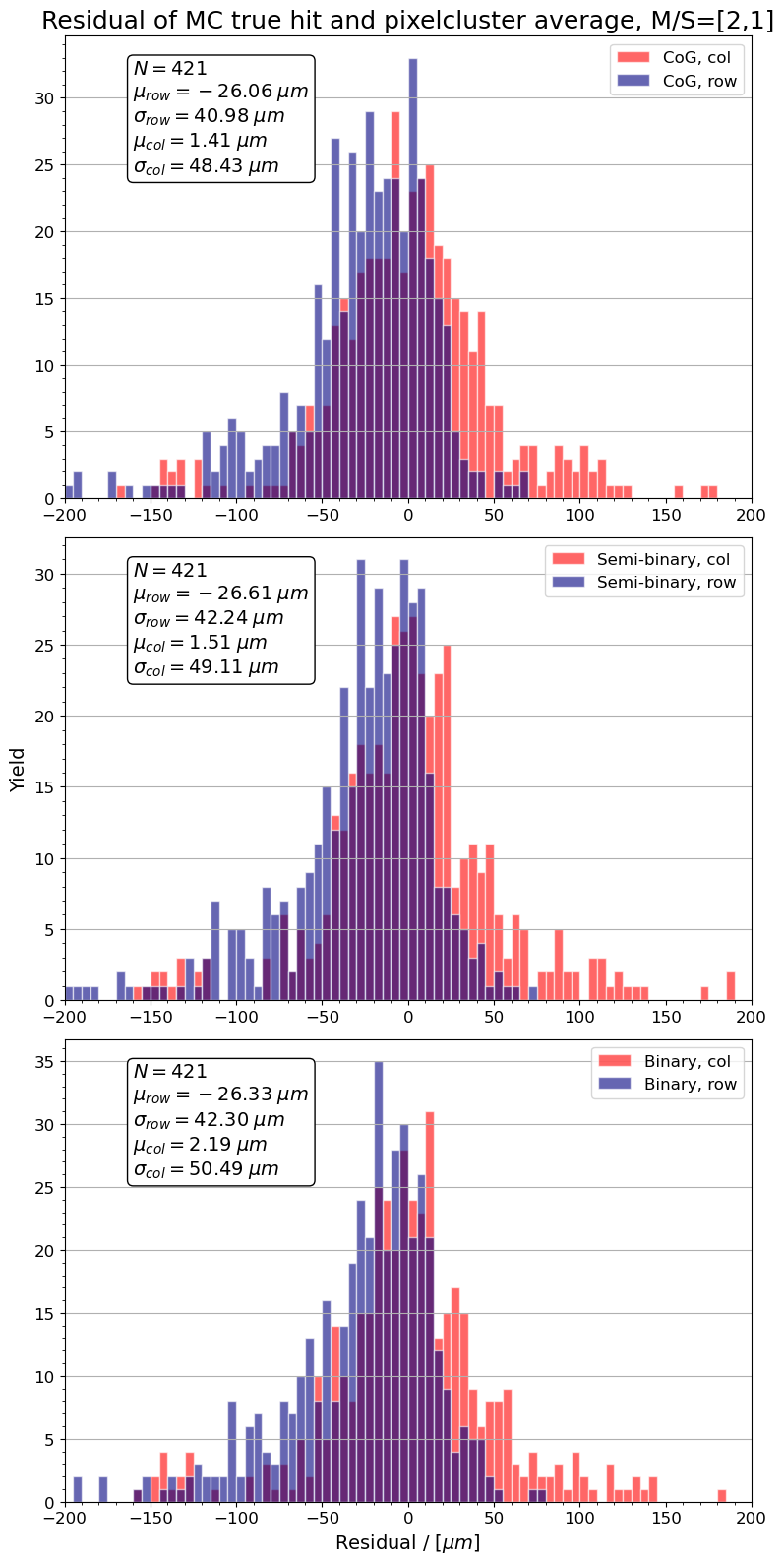 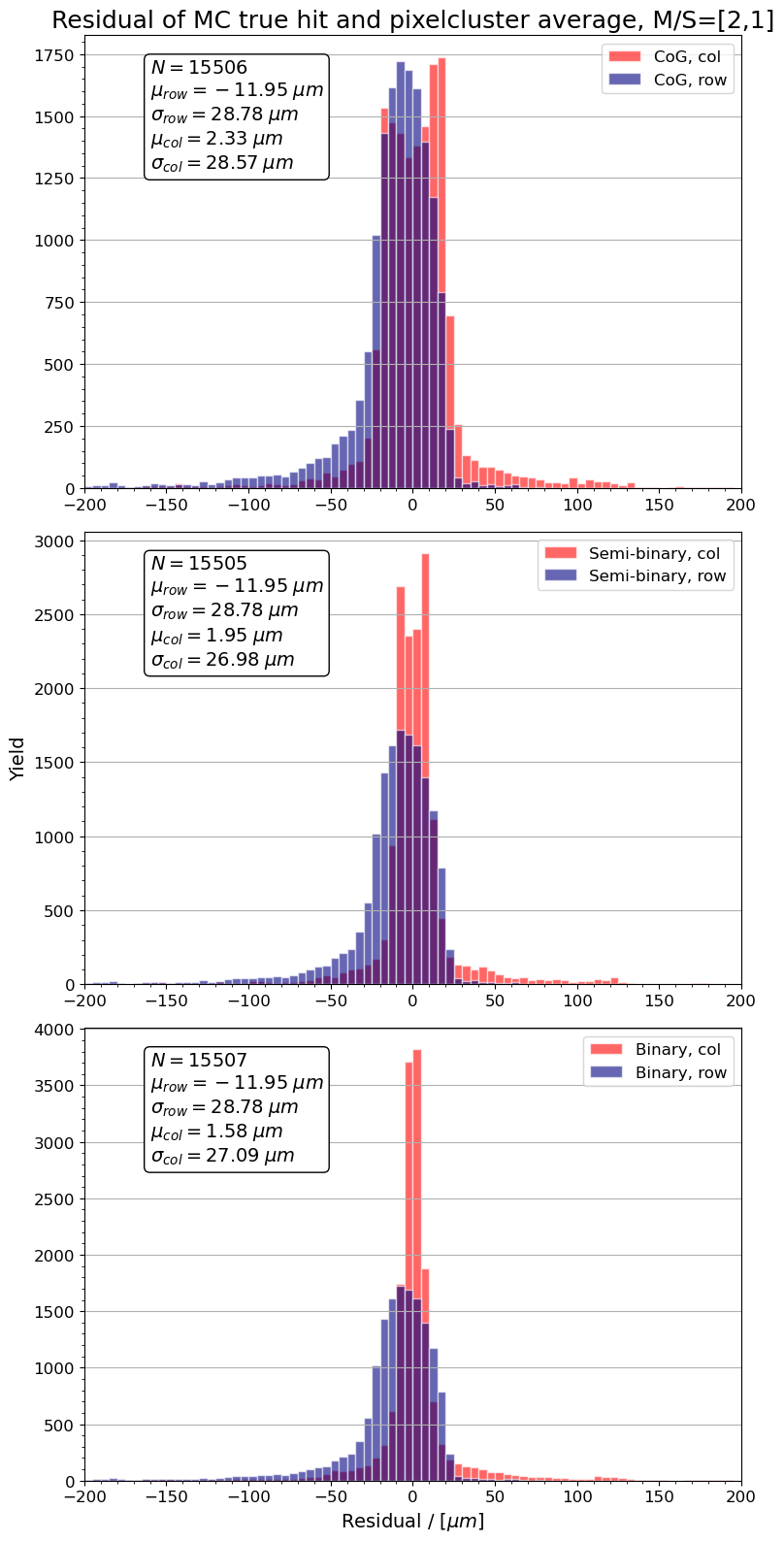 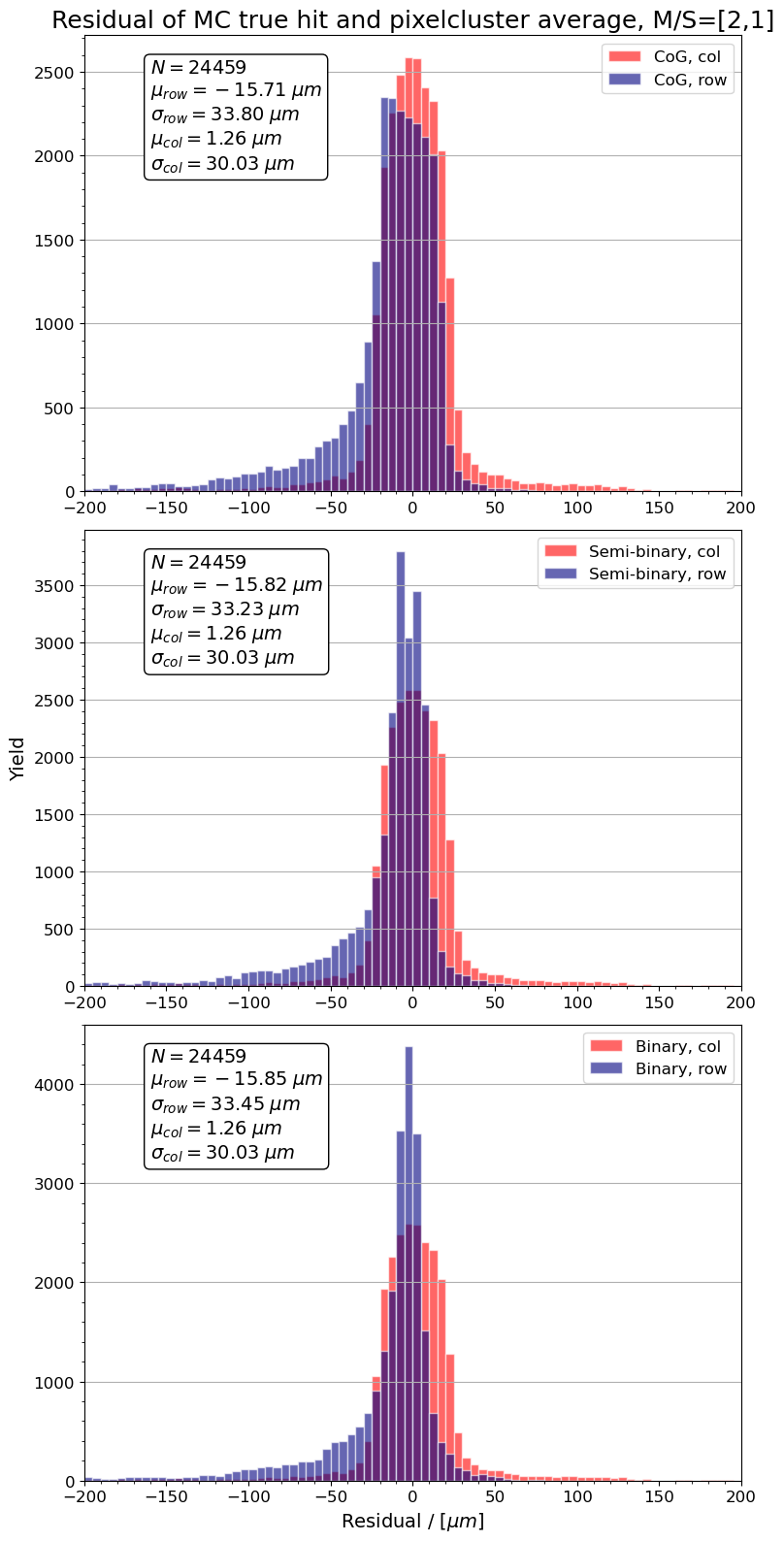 Local residuals,two pixel clusters
20/09/2024
15
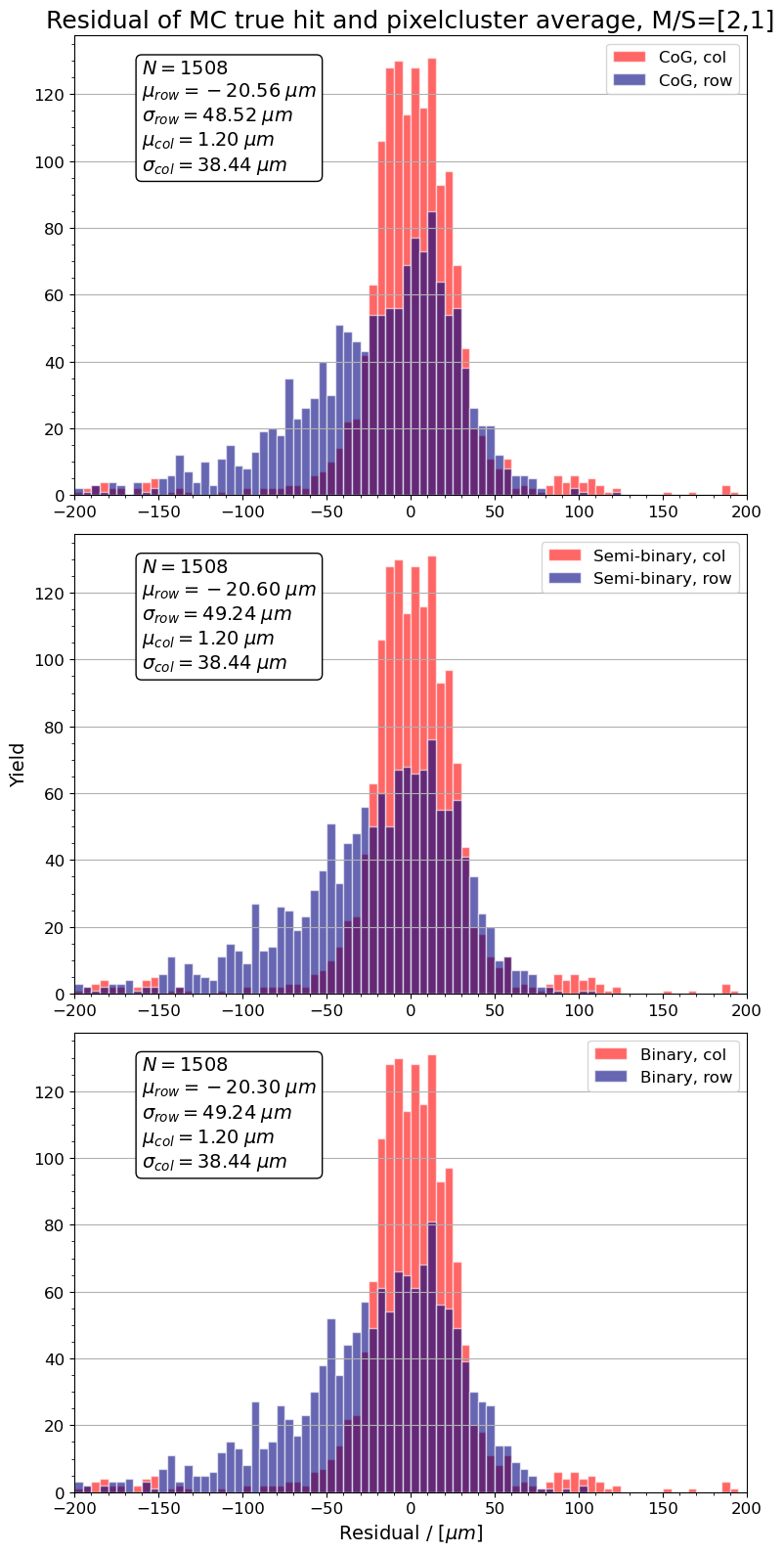 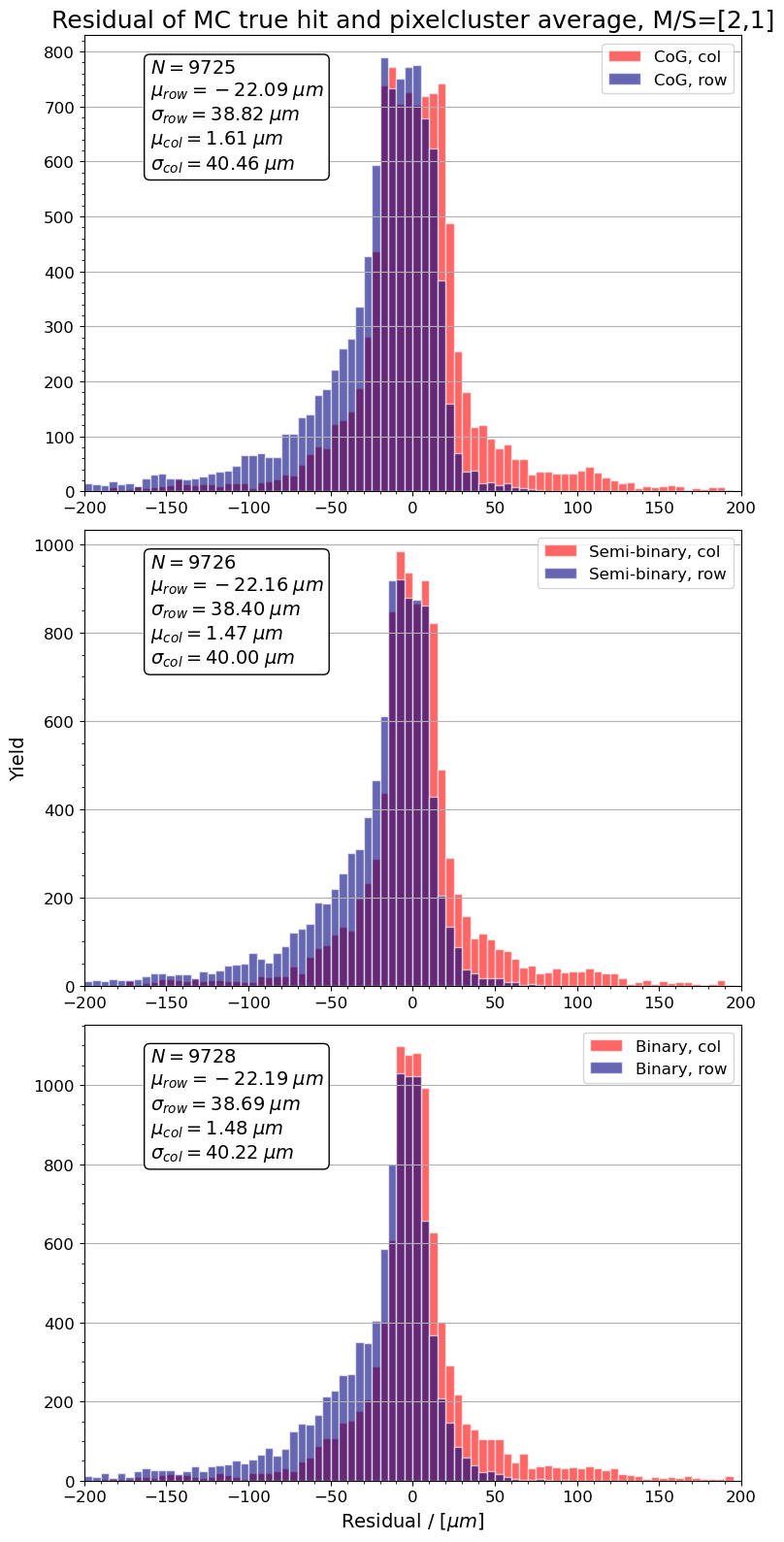 Results
3 pixel hits,within 1x3
Local residuals, 3 pixel hits,within 2x2
20/09/2024
16
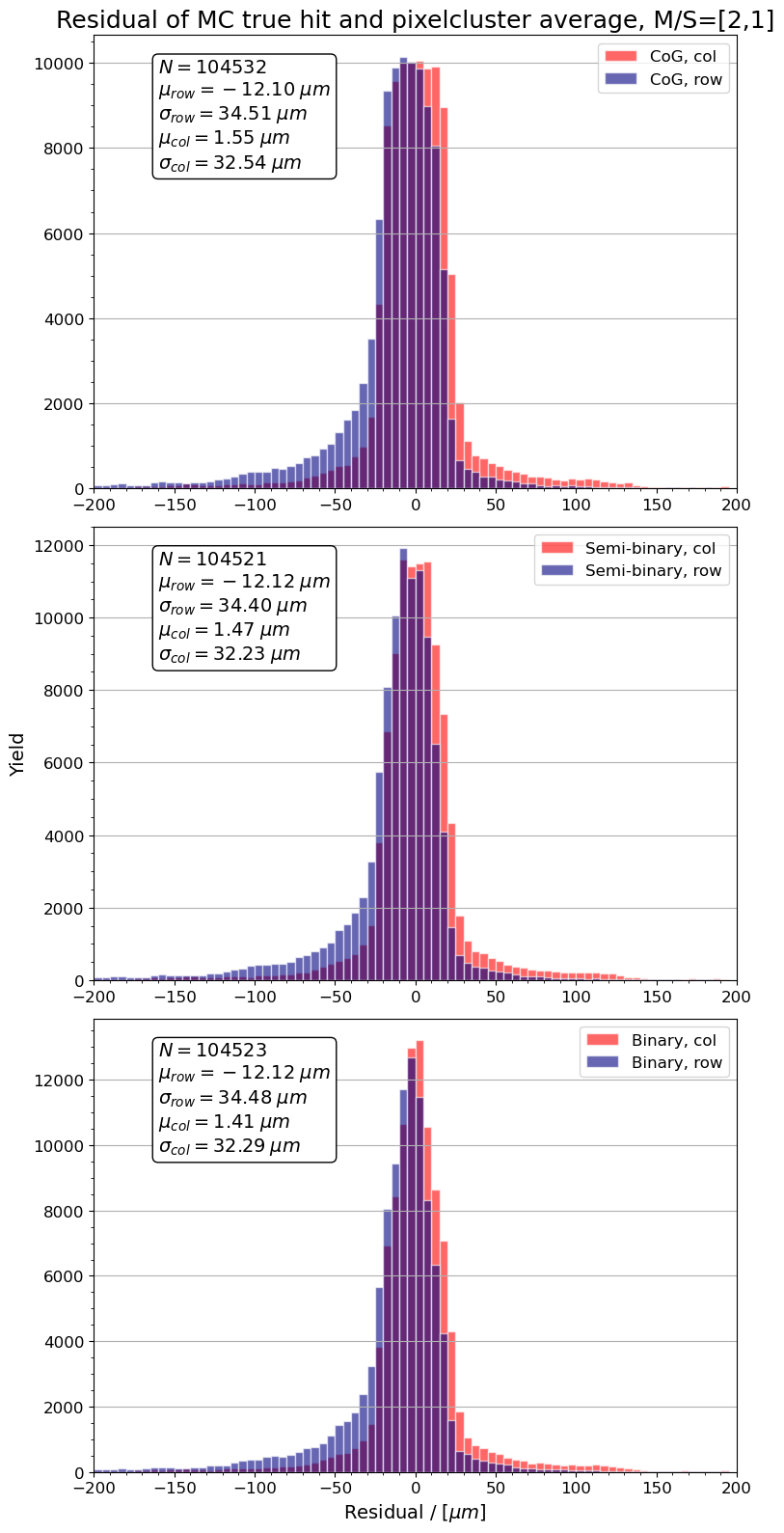 Results
Local residuals, all clusters


   |residual| > 200 um filtered out
20/09/2024
17
Results
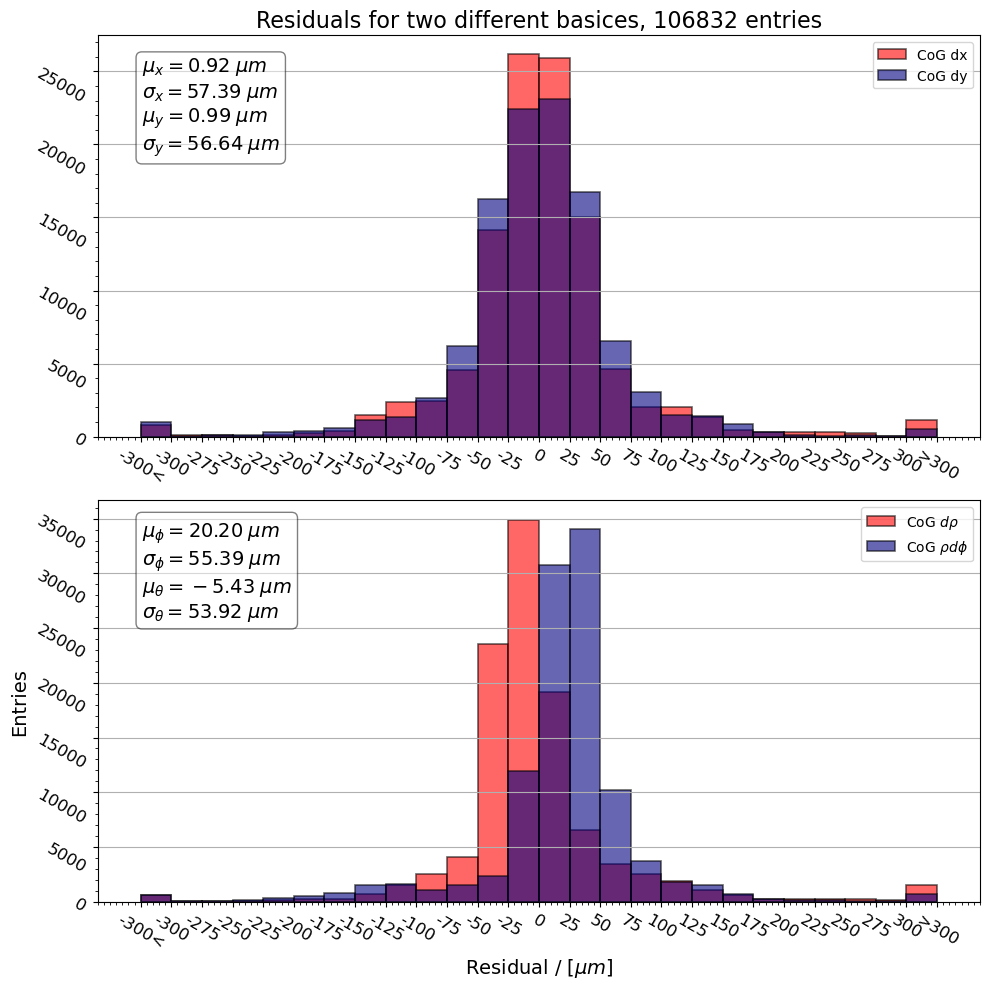 20/09/2024
18
Caveats
Apart from the micro alignment, additional systematic deviation found in simulation. Cause unknown.
Chip 0 (mod24):  [dx,dy] = [+0.1, 0]
Chip 1 (mod24):  [dx,dy] = [+0.25, 0]
Chip 2 (mod24):  [dx,dy] = [+0.40, 0]
Chip 11 (mod24): [dx,dy] = [0, -0.27]
Chip 12 (mod24): [dx,dy] = [-0.1, 0]
Chip 13 (mod24): [dx,dy] = [-0.25, 0]
Chip 14 (mod24): [dx,dy] = [-0.40, 0]
Chip 23 (mod24): [dx,dy] = [0, +0.27]
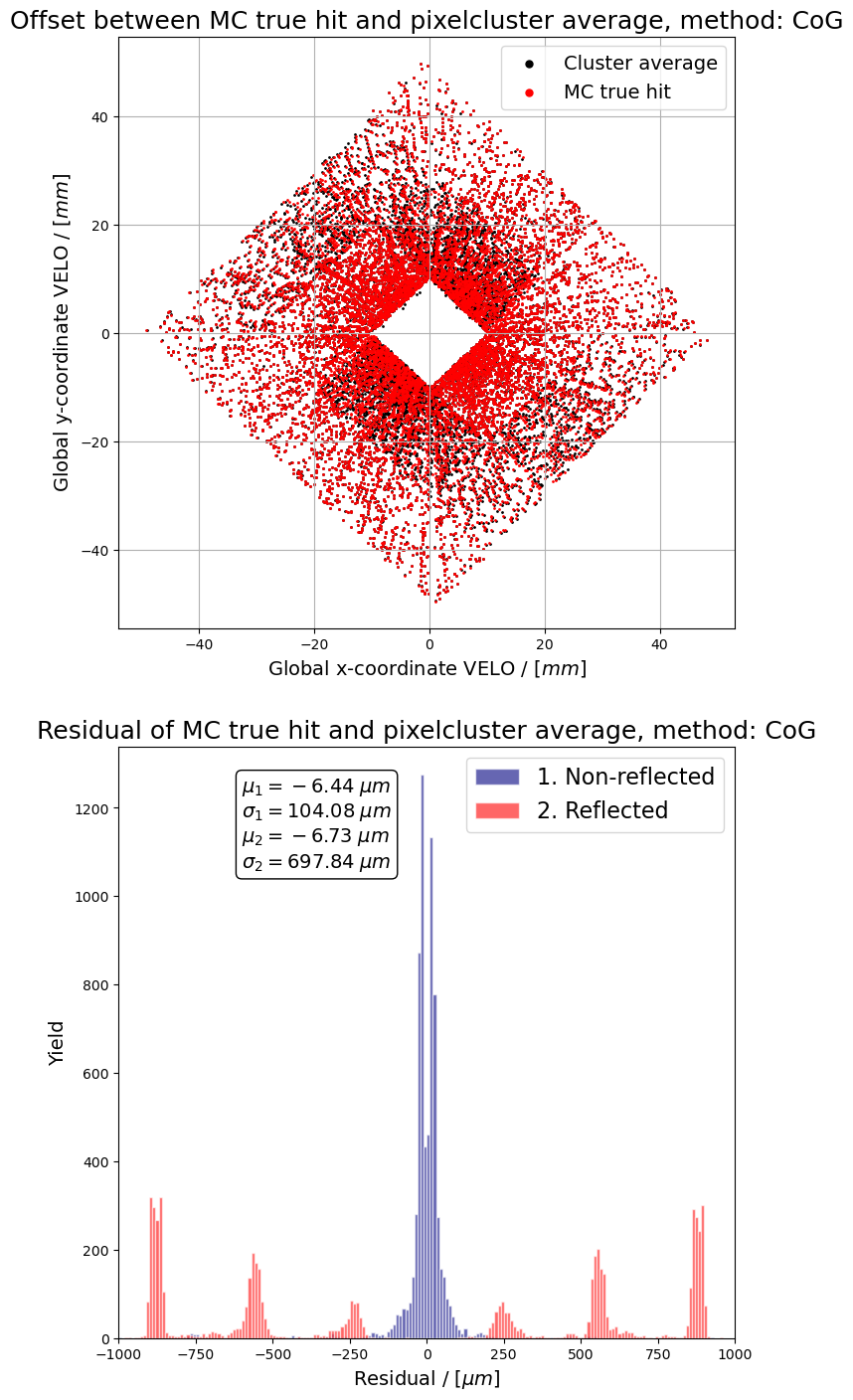 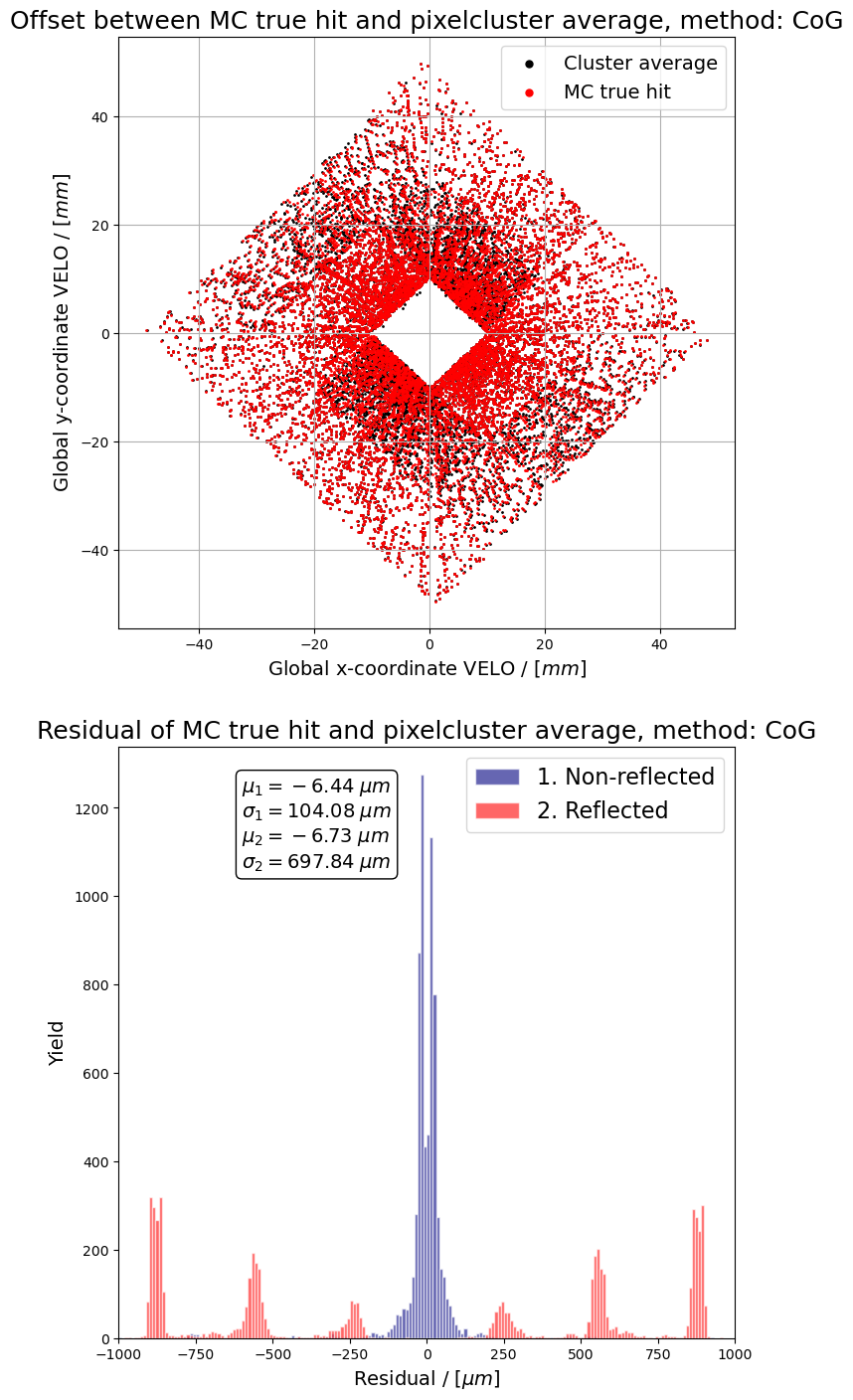 20/09/2024
19
Caveats
Apart from the micro alignment, additional systematic deviation found in simulation. Cause unknown. 

These results depend on the way pixel hits are and charge sharing is simulated.
20/09/2024
20
Caveats
Apart from the micro alignment, additional systematic deviation found in simulation. Cause unknown. 

These results depend on the way pixel hits and charge sharing are/is simulated.
Clear indication that some code needs to run online
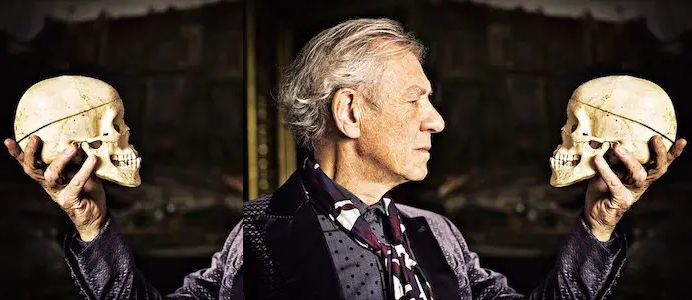 Offline Python
analysis code
in Jupyter
Online C++
algorithm
in Gaudi
20/09/2024
21
Outlook
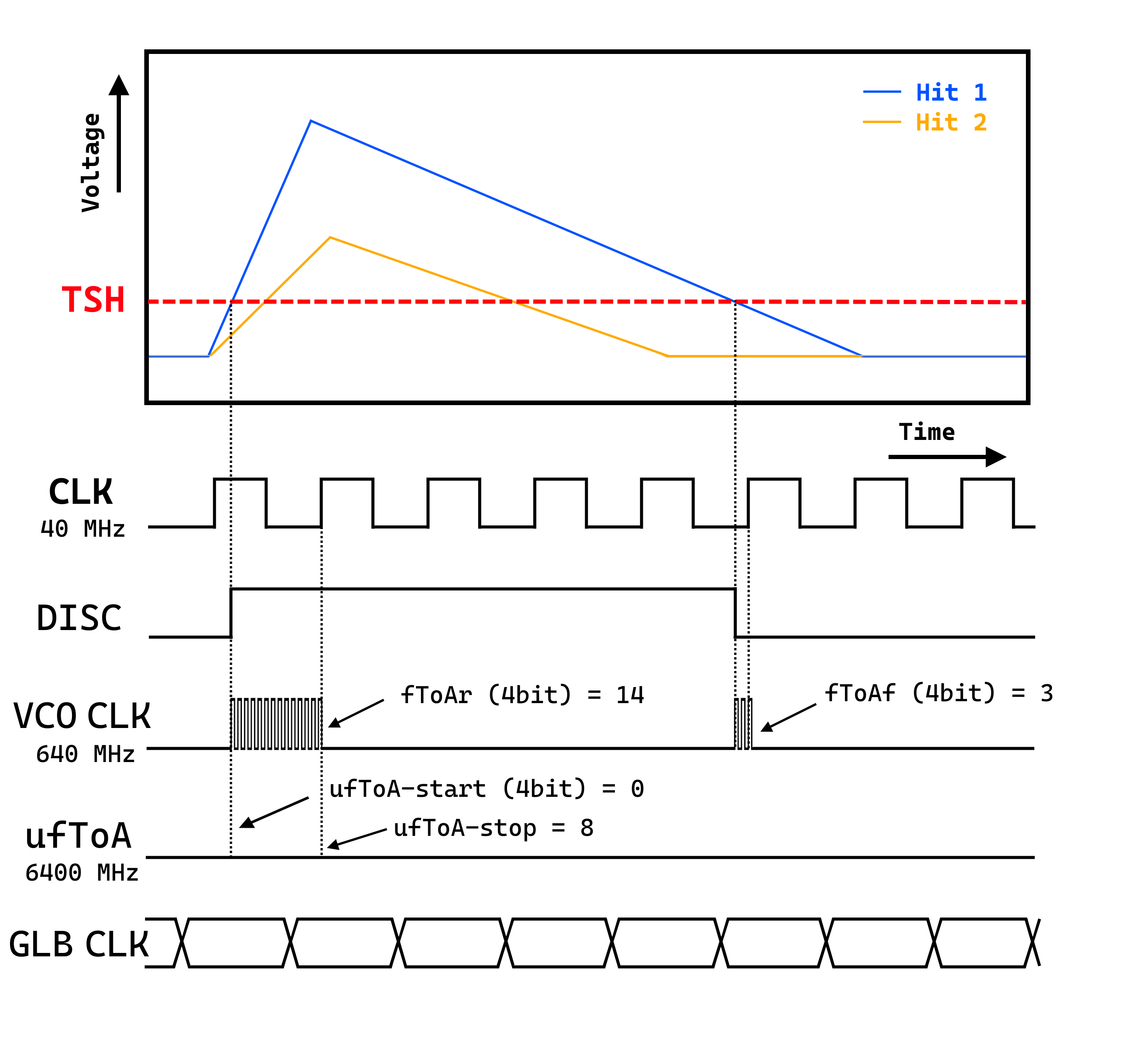 Implement detailed timing in simulation 		→ 	time-weighted clustering
Investigating impact of digitization (bit allocation), 	e.g.	in LHCb simulation and/or Allpix2 
Can timing information improve spatial resolution, or vice versa?
20/09/2024
22
Outlook
Cluster
Track
Hit
Track reconstruction information can be fed back to cluster calculation to improve resolution
Develop firmware to test algorithms during test beam
20/09/2024
23
Thank you for your time and attention
20/09/2024
24
BACK UP
20/09/2024
25
Timing and Timepix
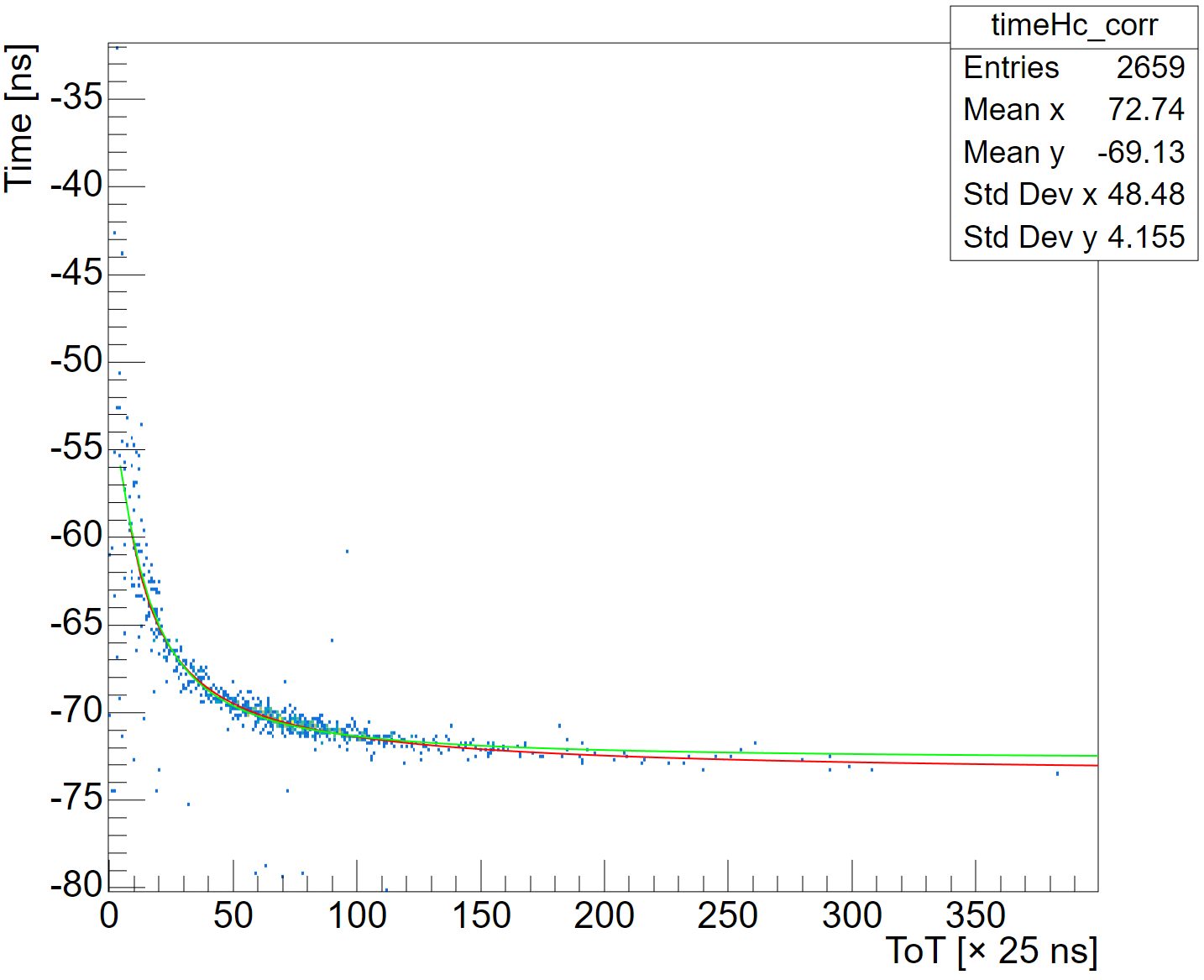 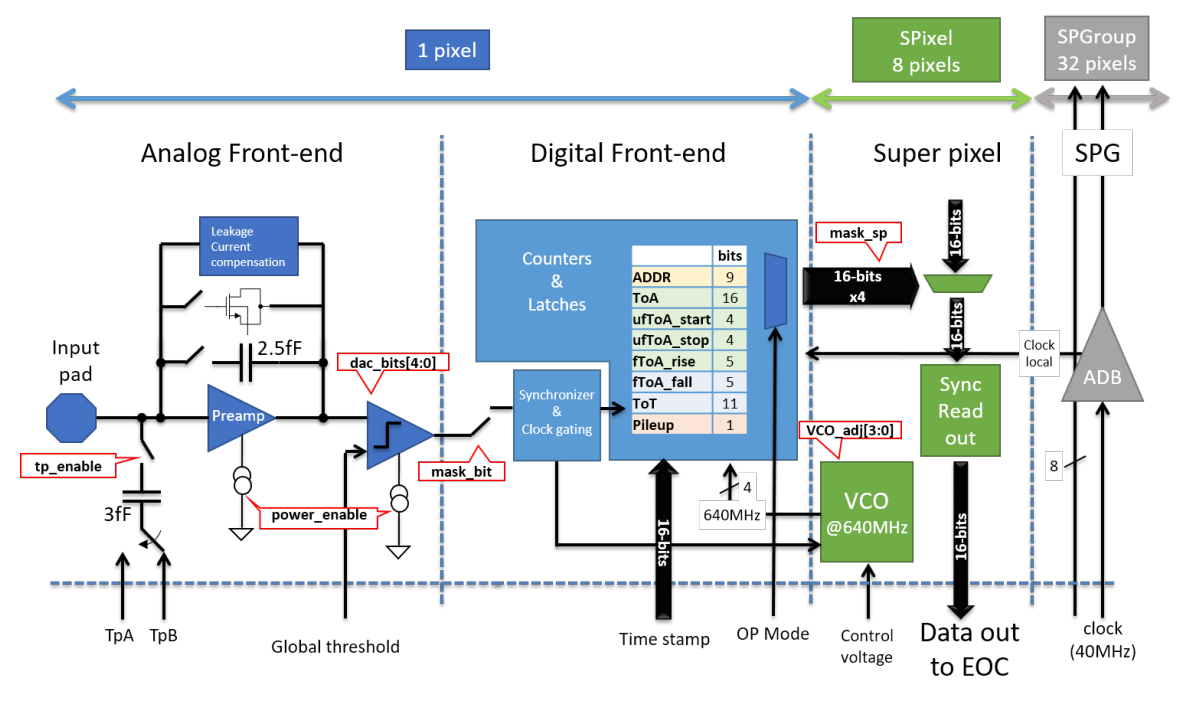 Courtesy: E. Rodríguez2
20/09/2024
26
Global Coordinates
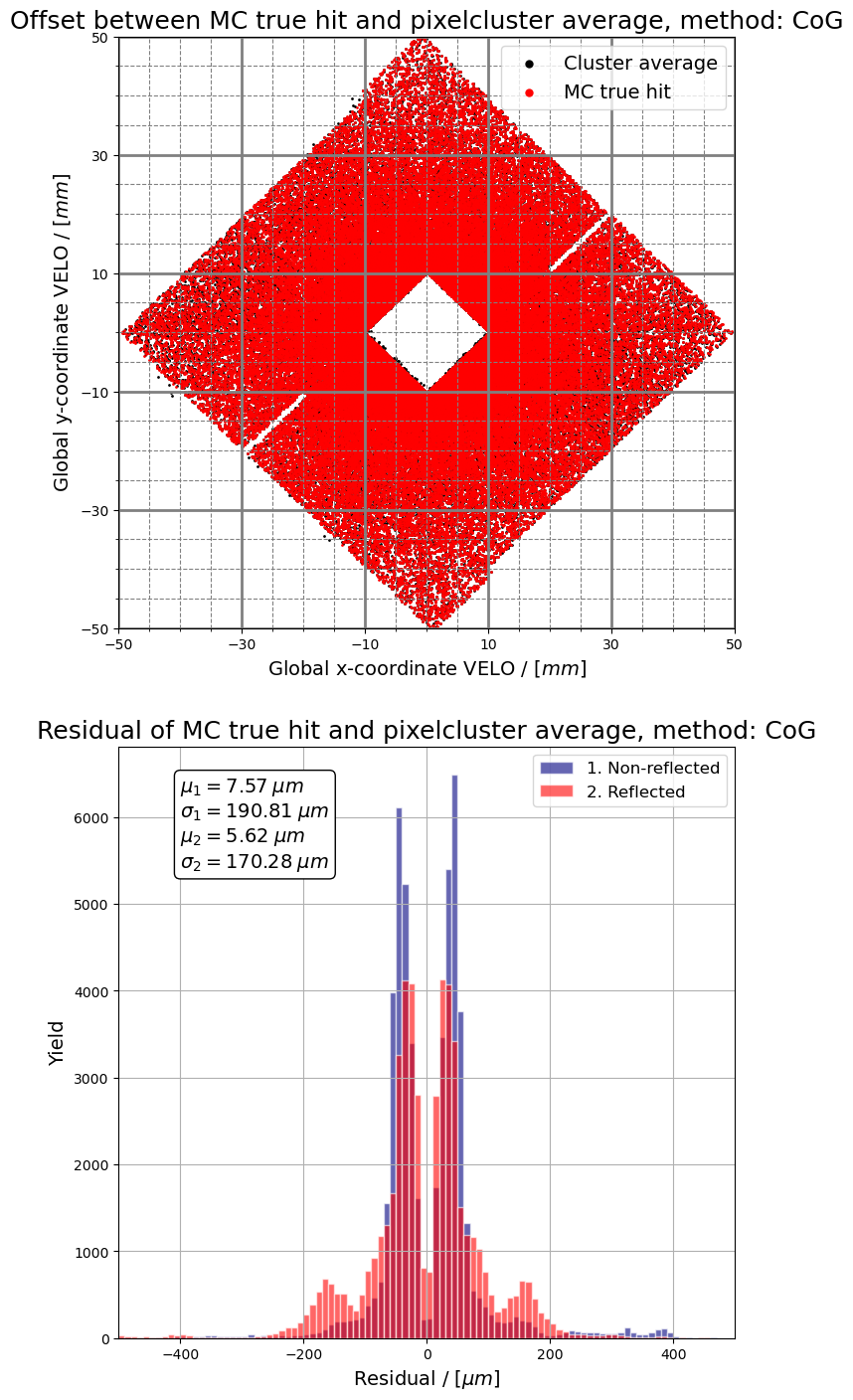 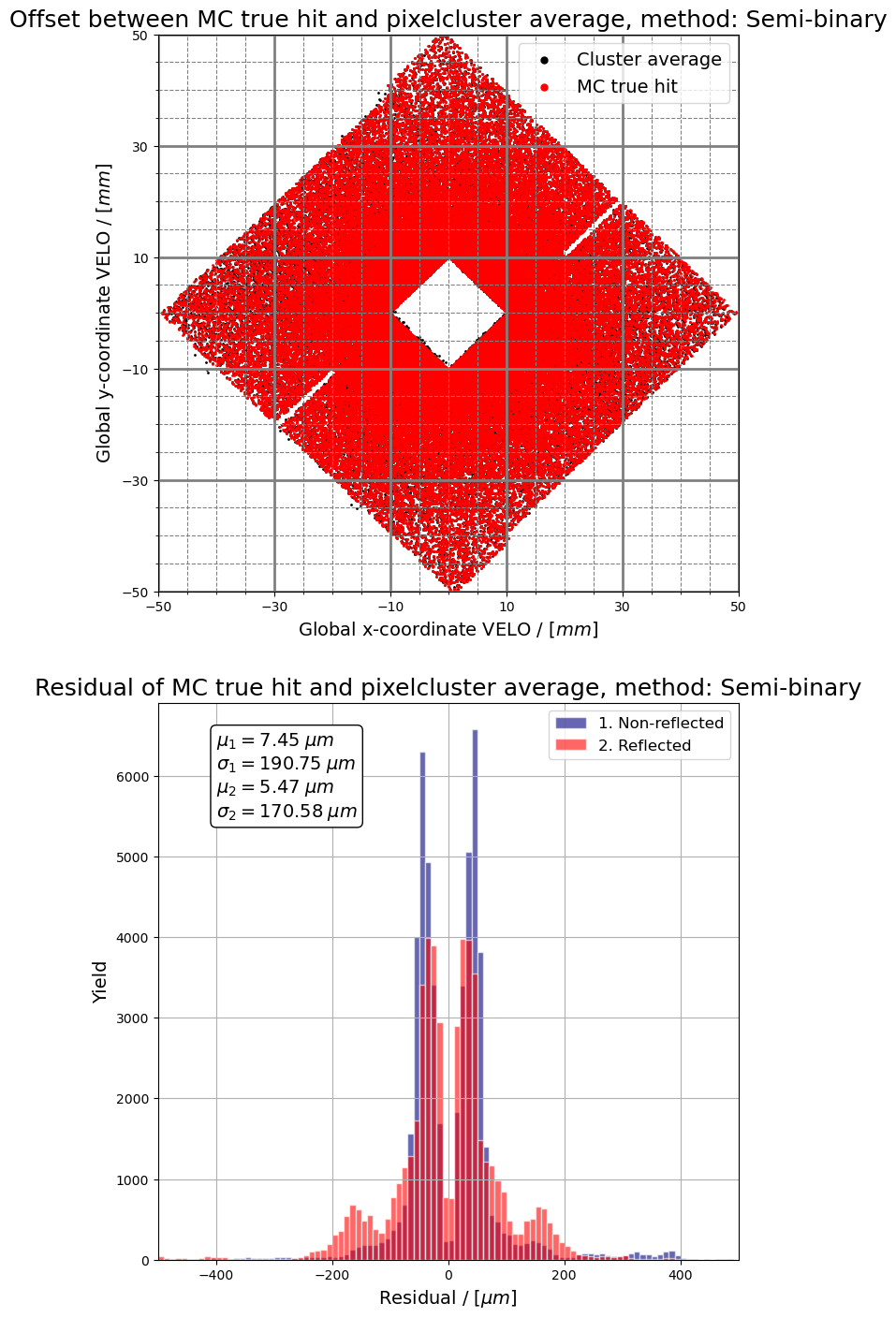 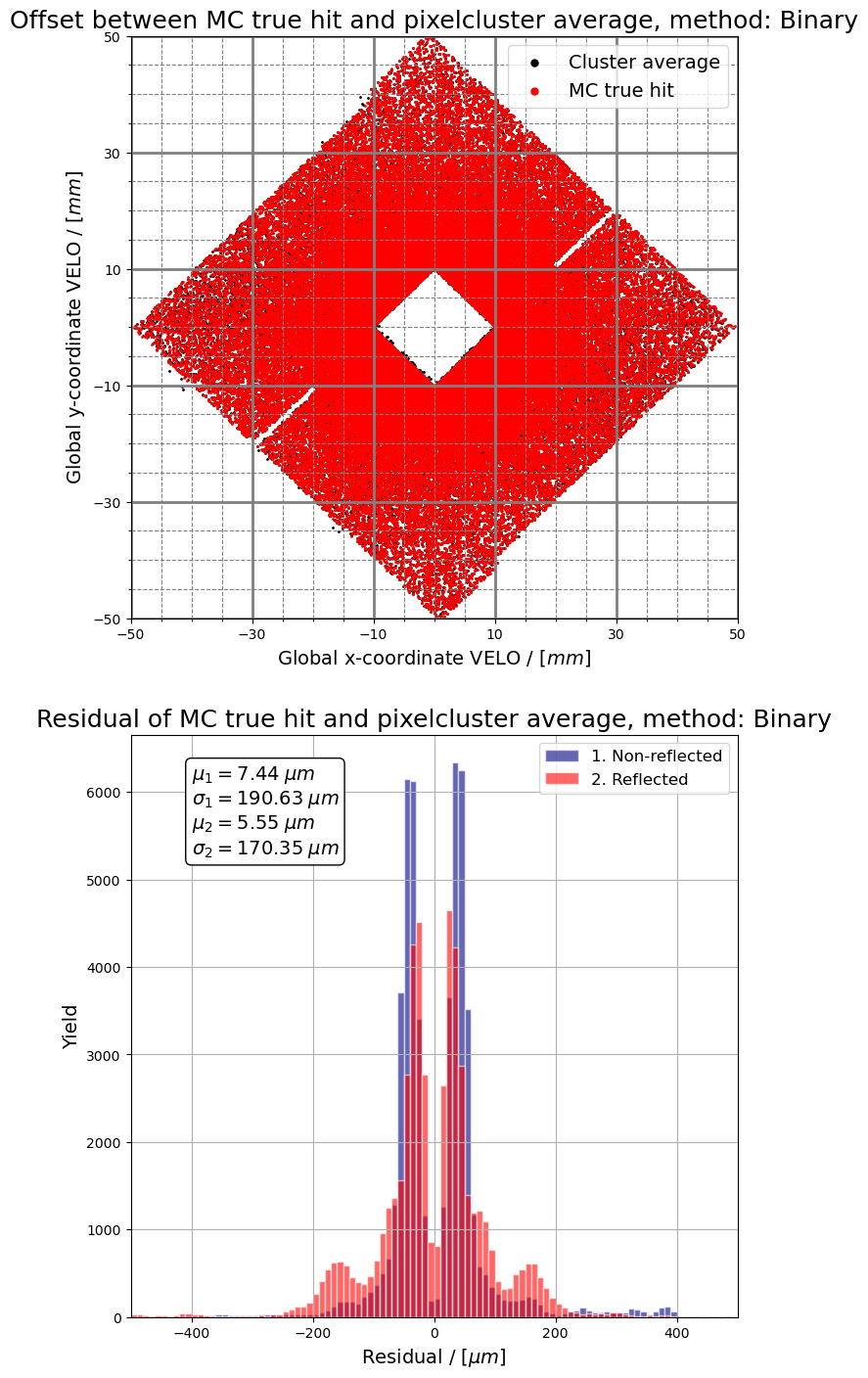 20/09/2024
27
Micro alignment
every 5th row/column plotted
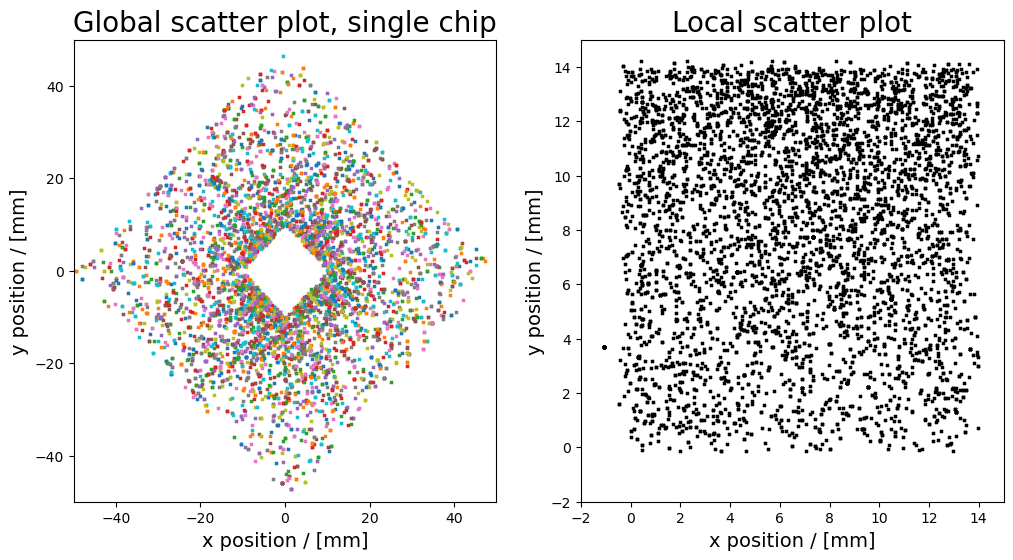 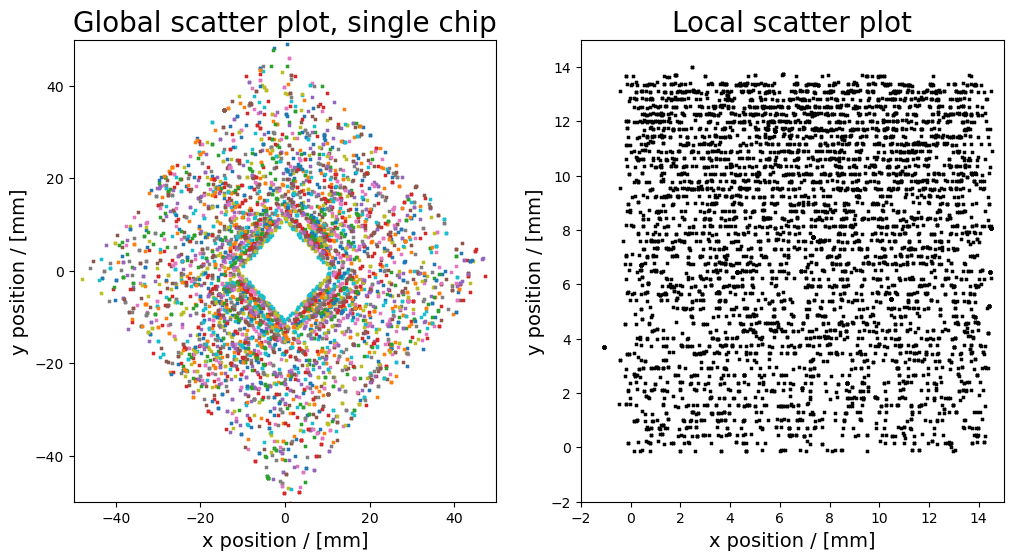 Before





After
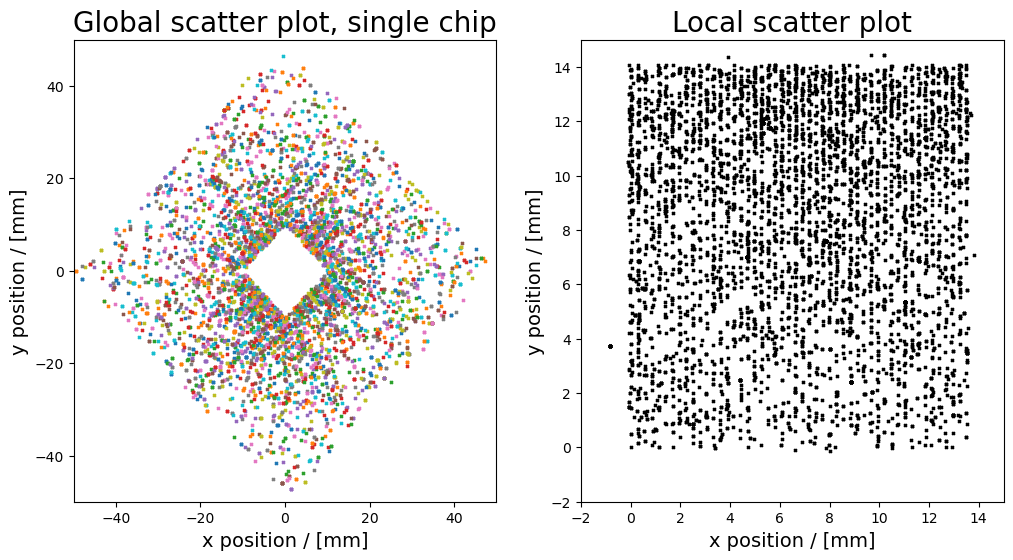 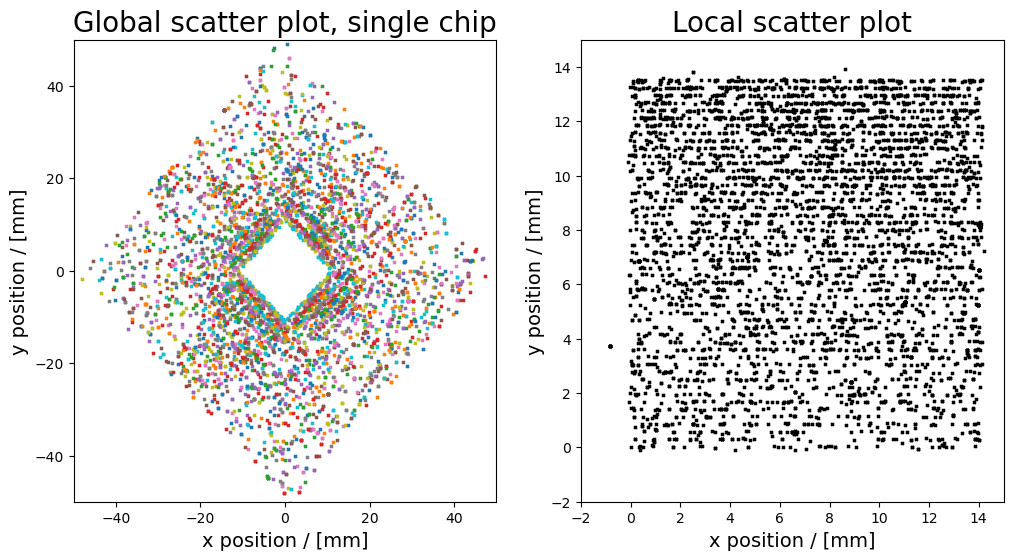 20/09/2024
28
Micro alignment
Before                       After
Before                       After
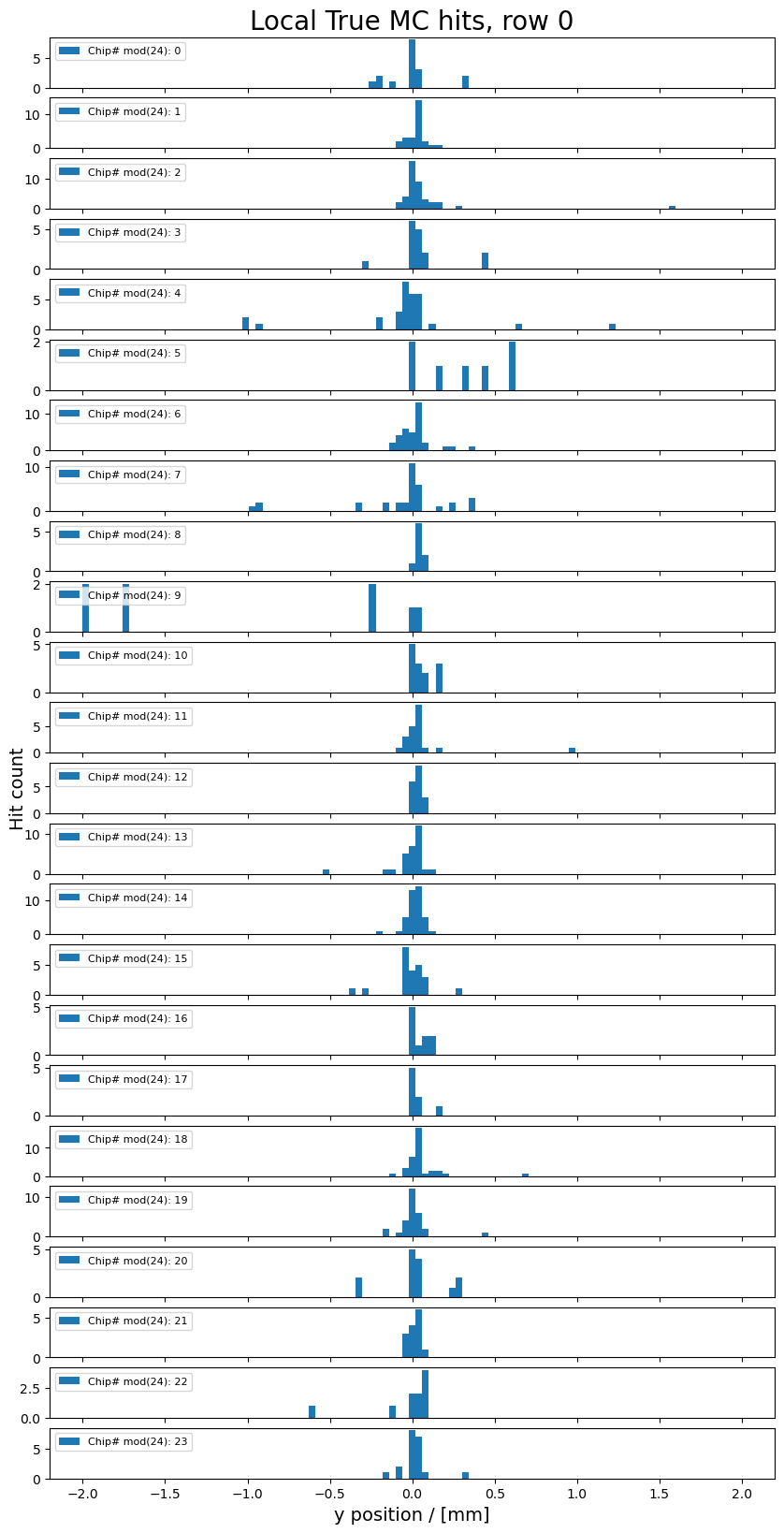 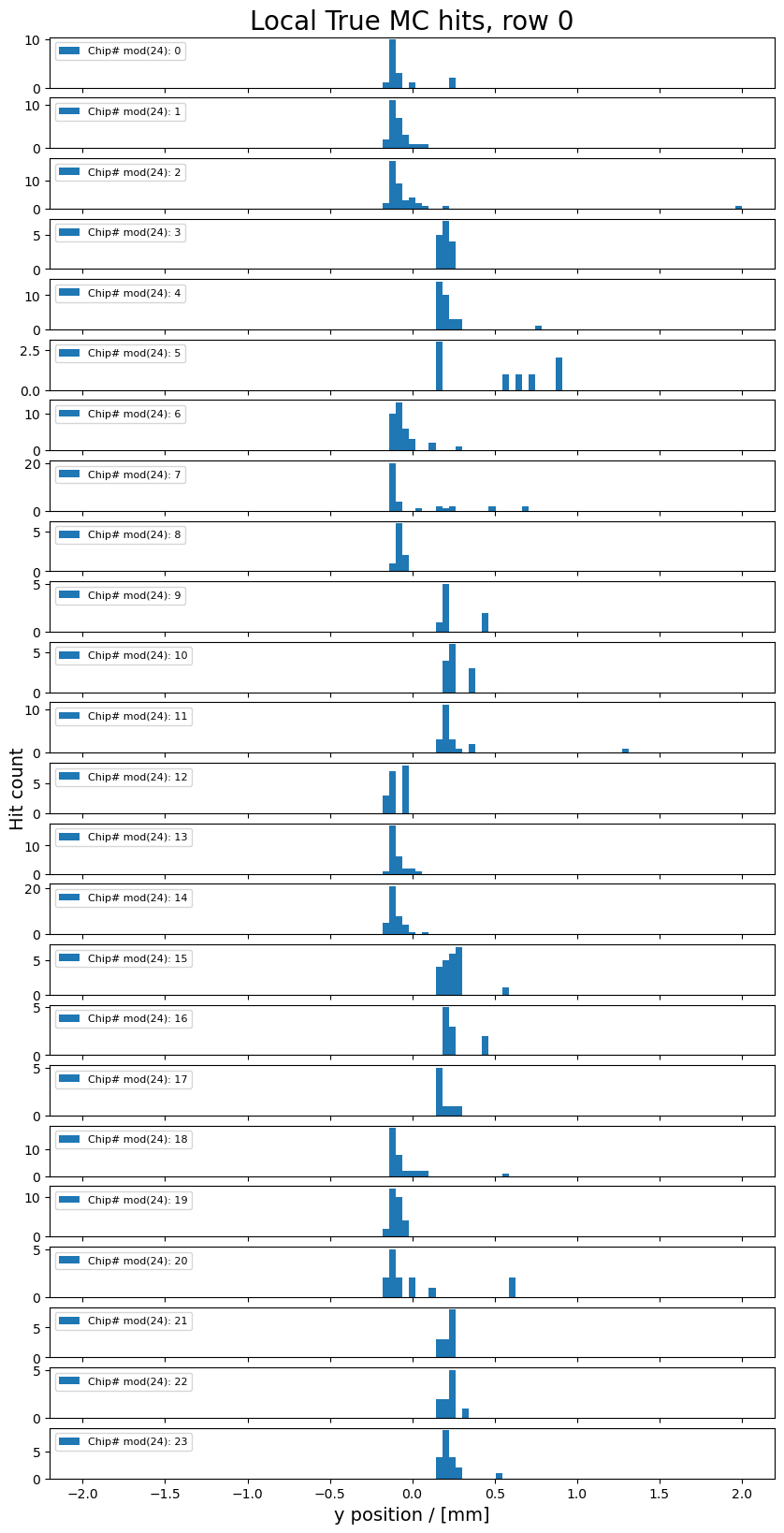 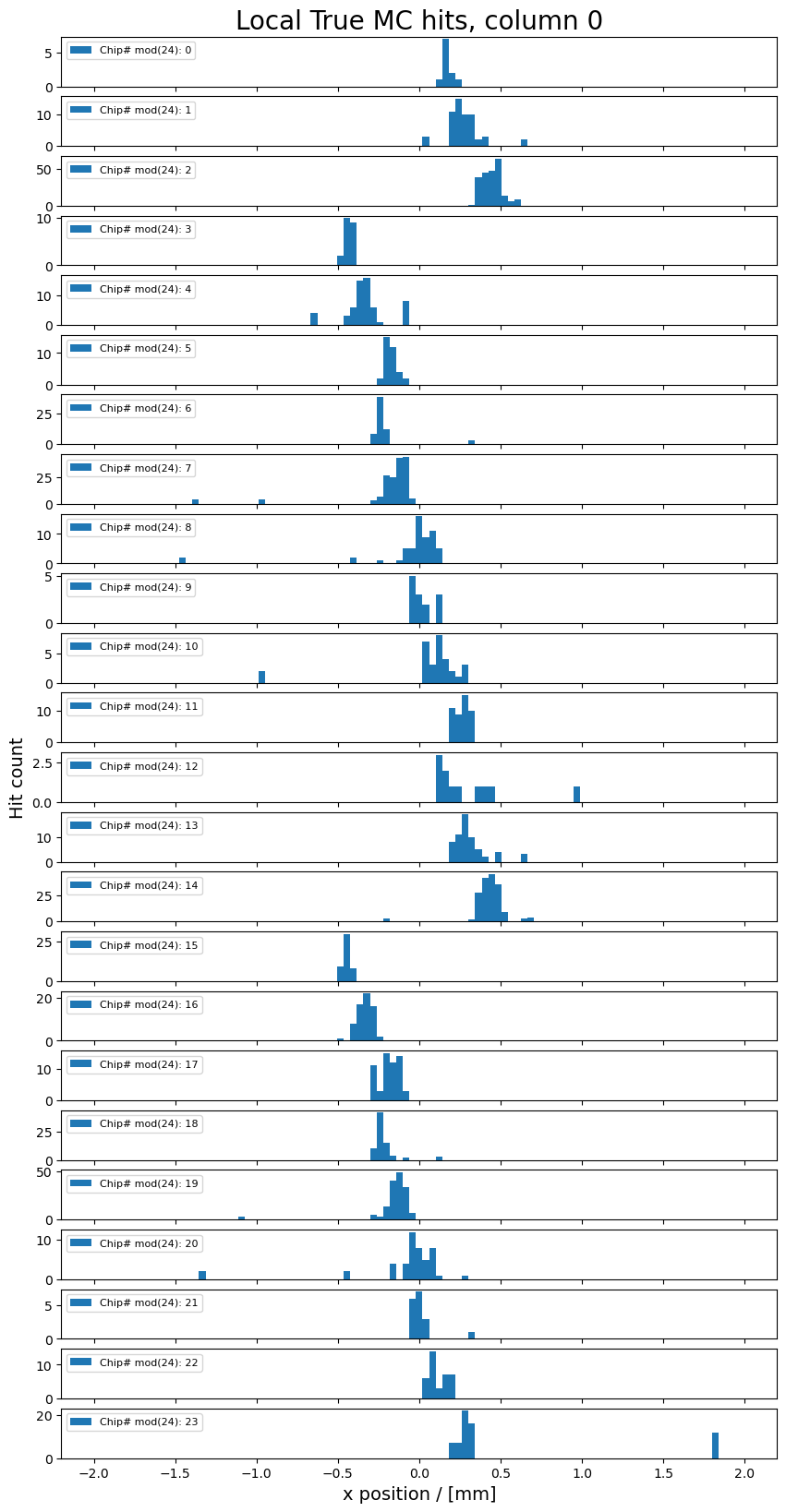 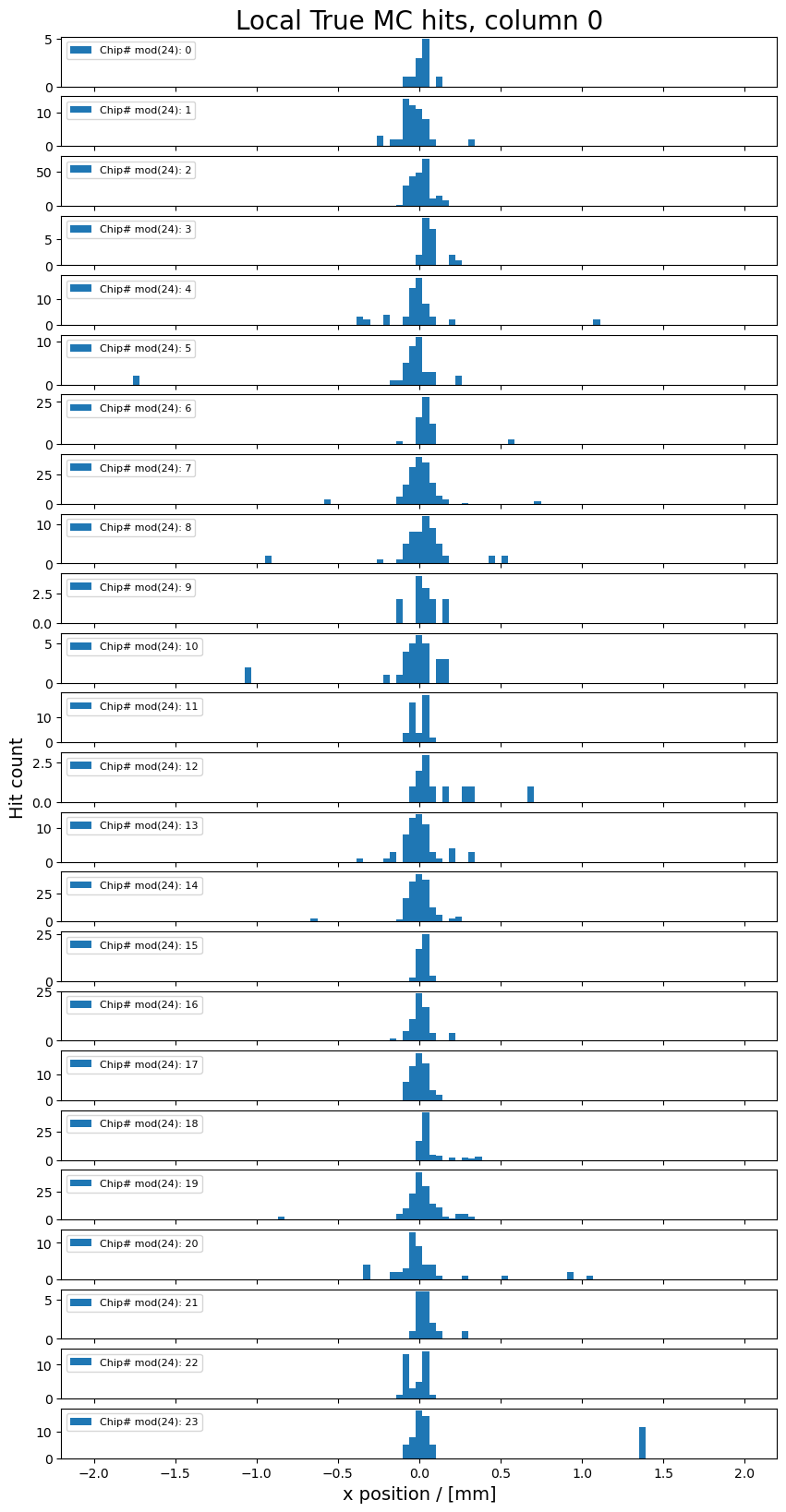 20/09/2024
29
Micro alignment
255th row
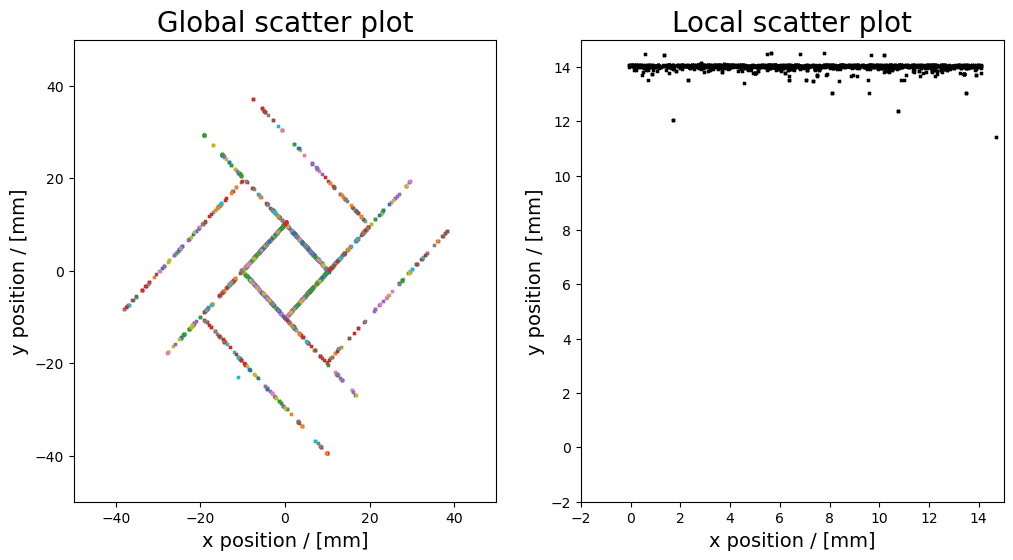 0th column
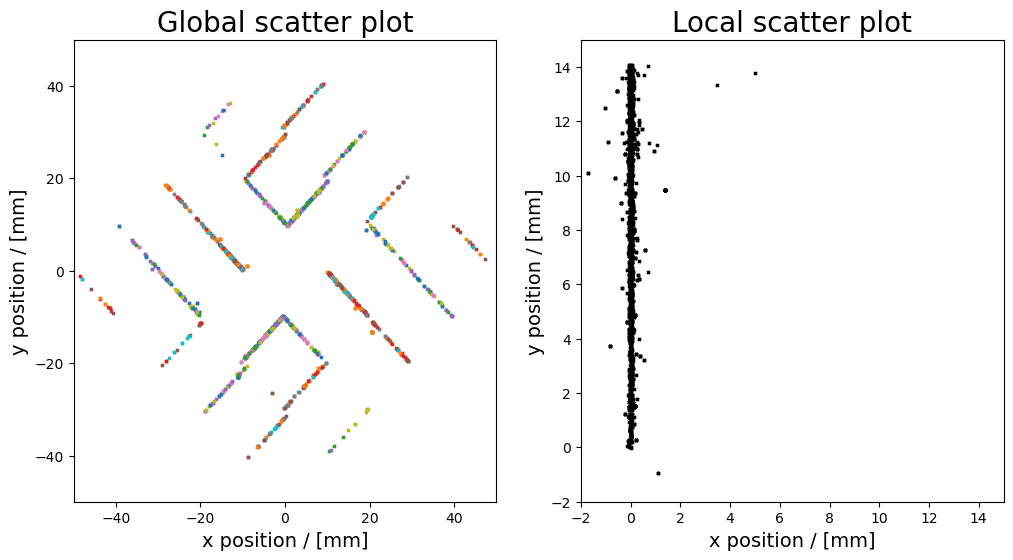 20/09/2024
30